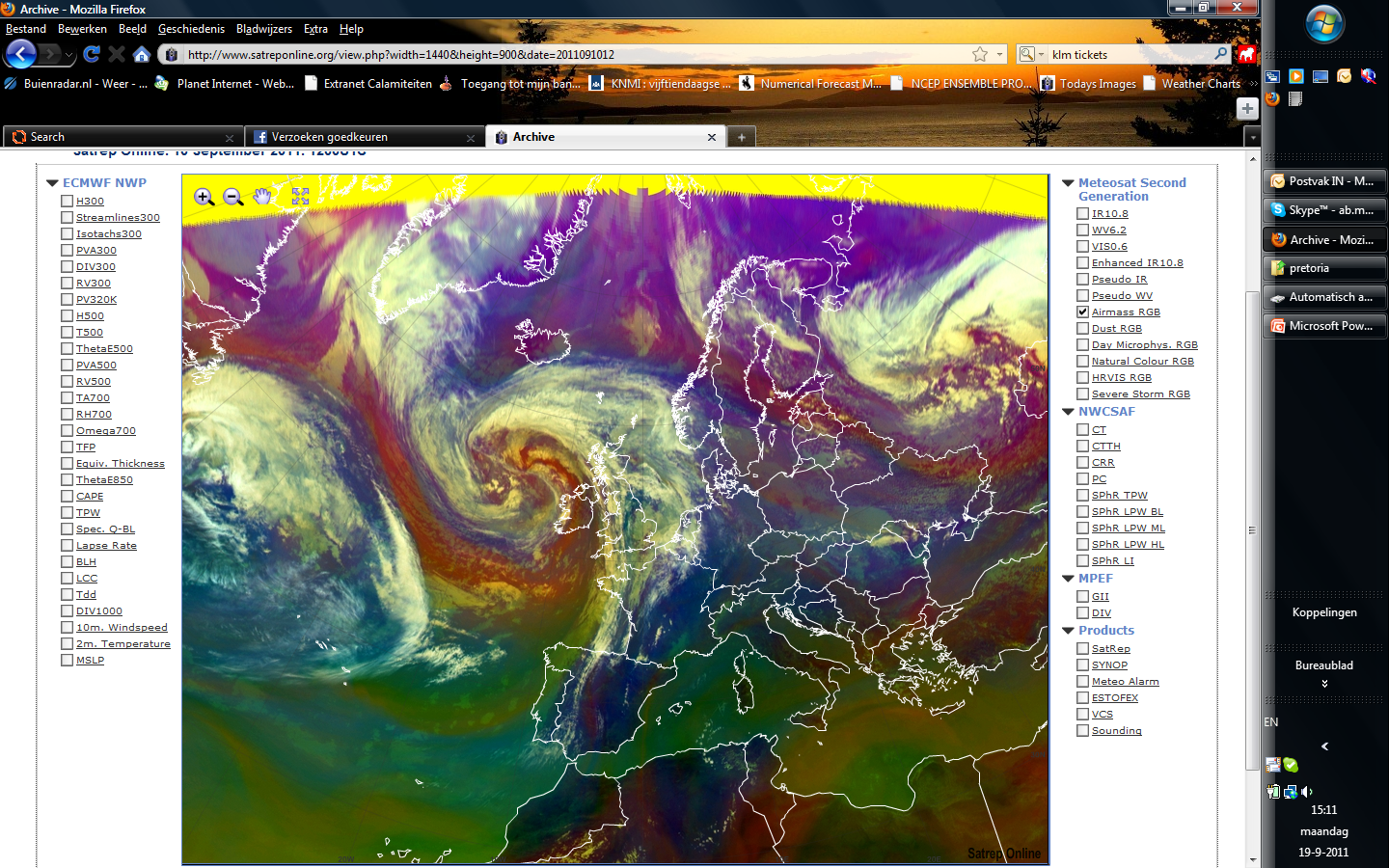 Introduction Conceptual Models
Sat(rep)Manu(al)
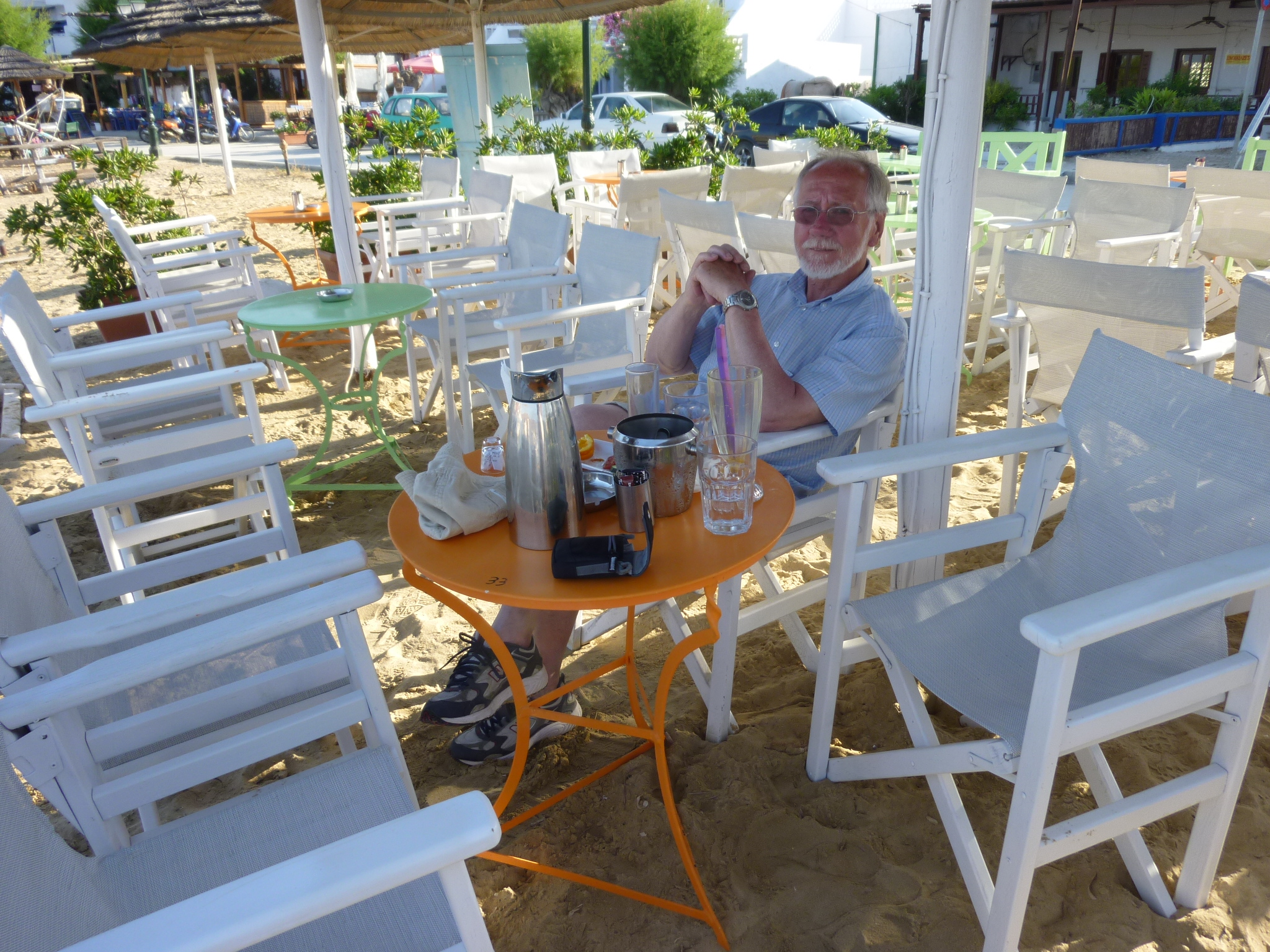 Ab Maas
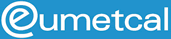 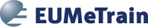 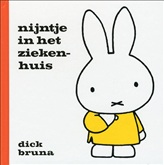 A conceptual model is a model made of the composition of concepts, which are used to help people know, understand, or simulate a subject the model represents. Some models are physical objects; for example, a toy model which may be assembled, and may be made to work like the object it represents or a simple model of a meteorological phenomenon.
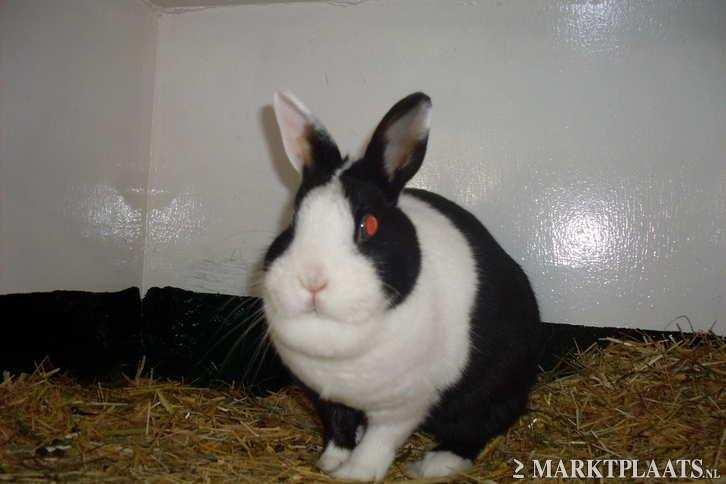 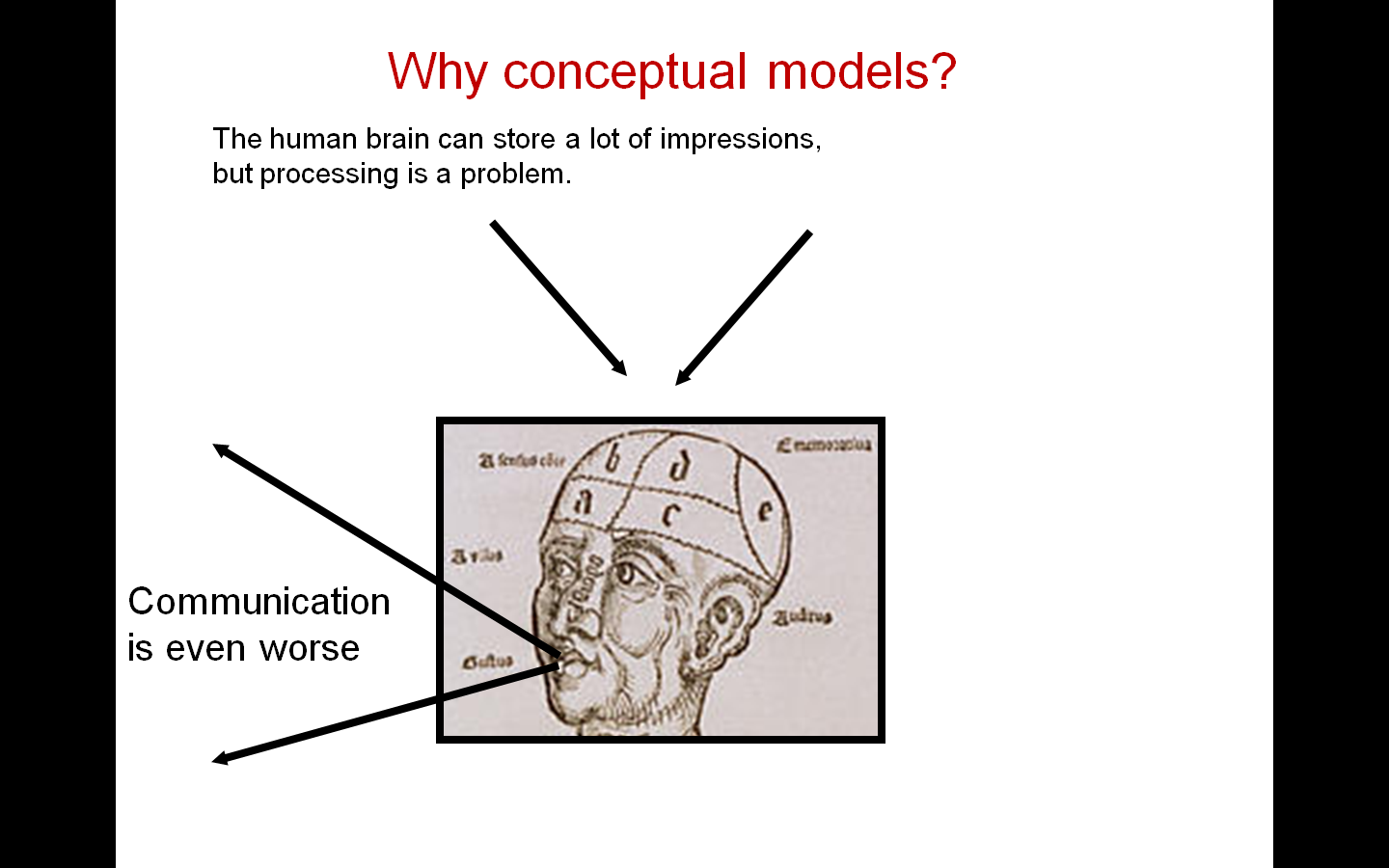 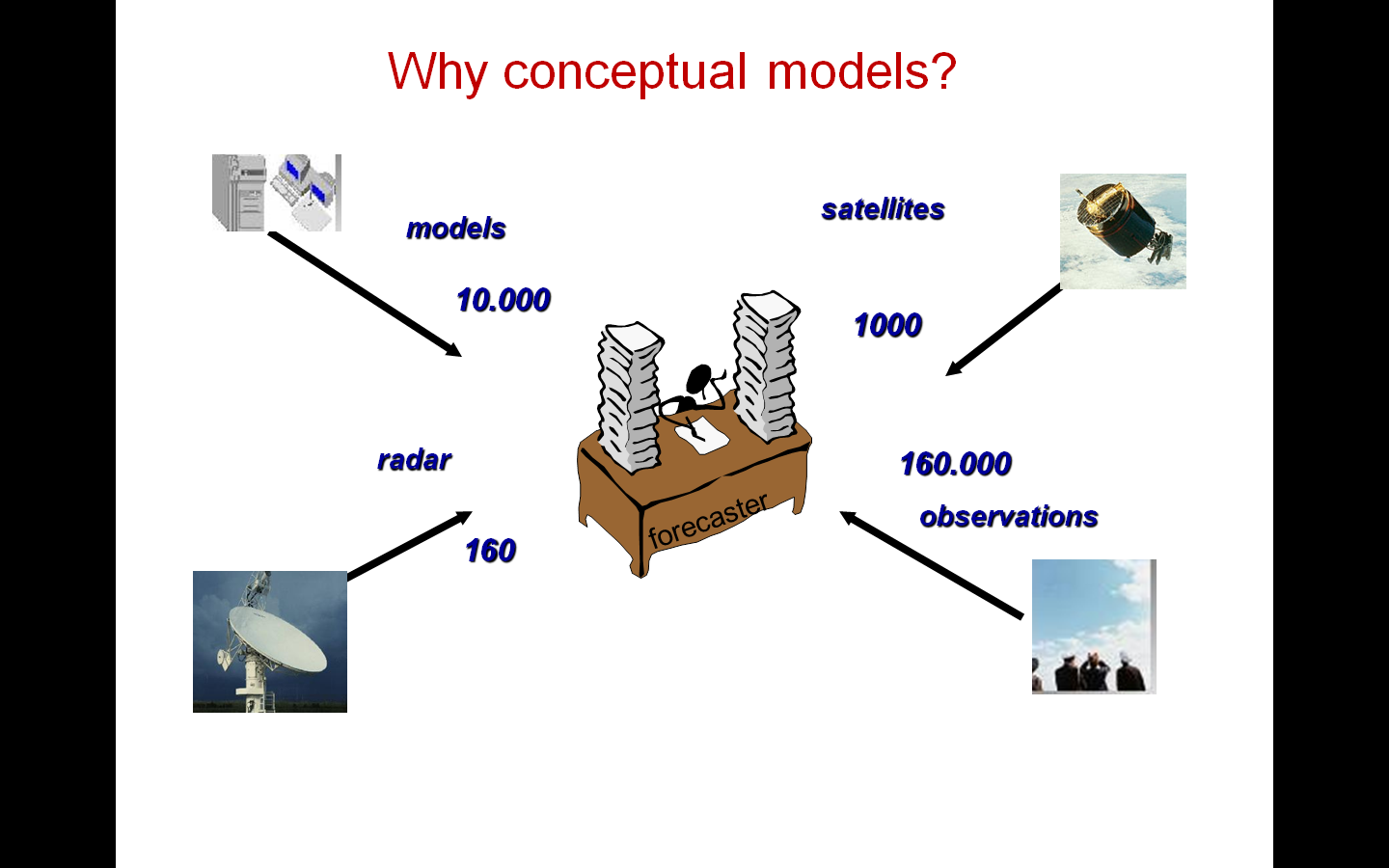 Why CM’s in forecasting??
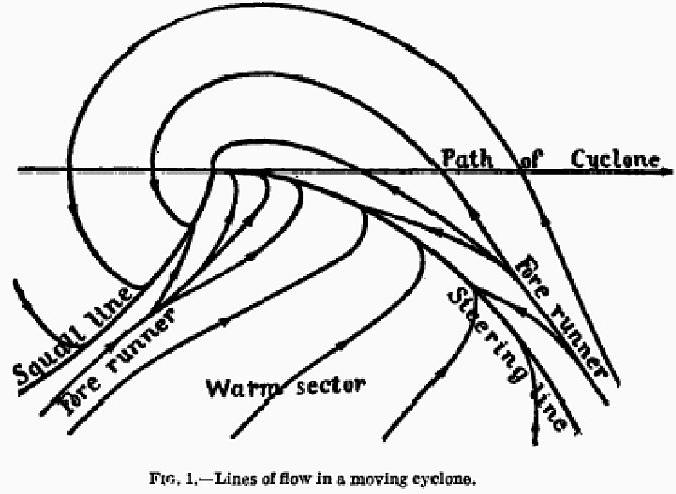 CM of a cyclone with fronts.
Bjerknes 1918
CM’s are not new
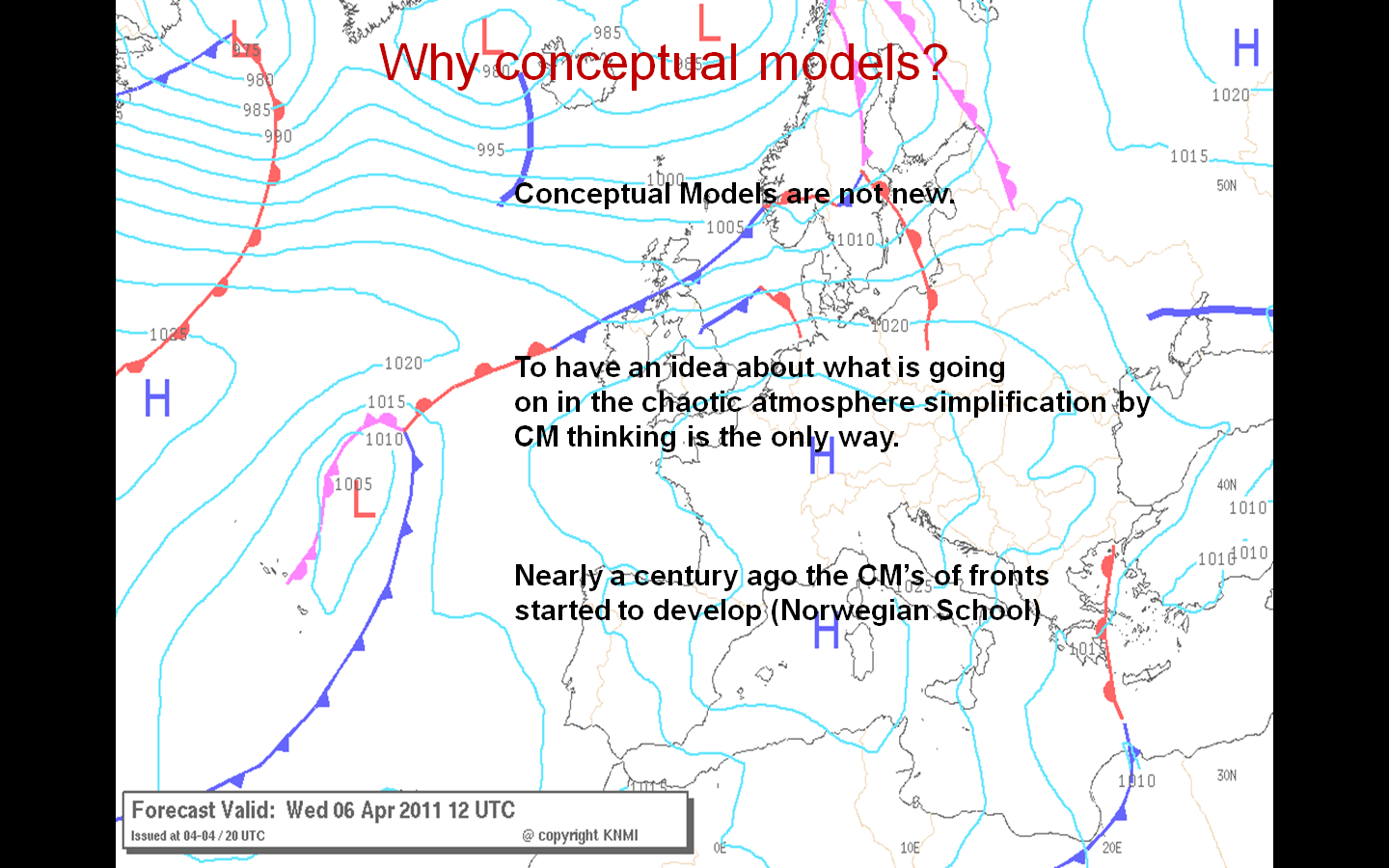 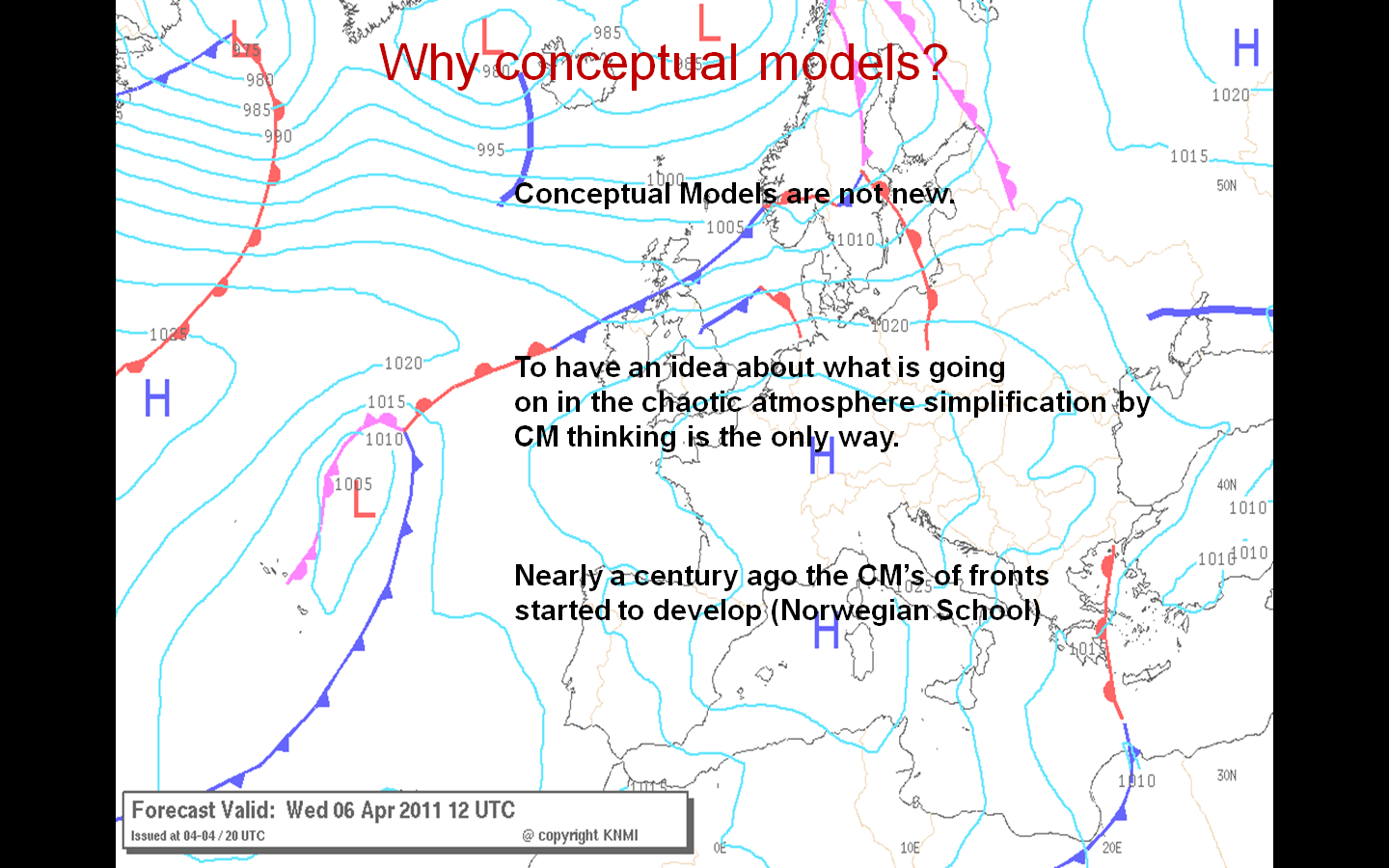 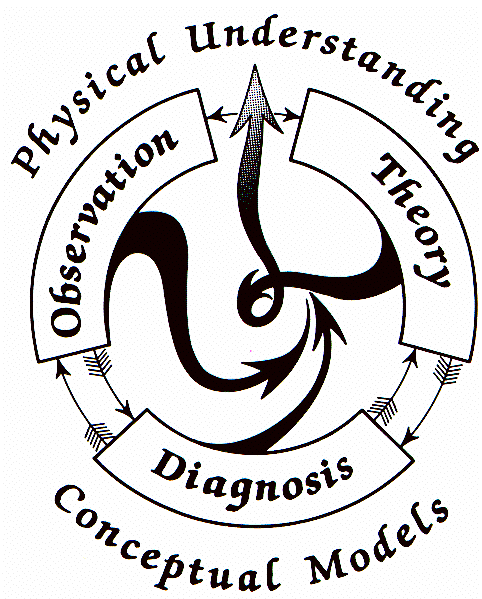 Conceptual models are abstractions of weather phenomena used for teaching and research.
Give scientists and forecasters a common language

 Synthesize lots of data and analysis into a visual schematic.

 Distill important processes and structures

 Omit unimportant details and variability among individual cases
Prof. David Schulz
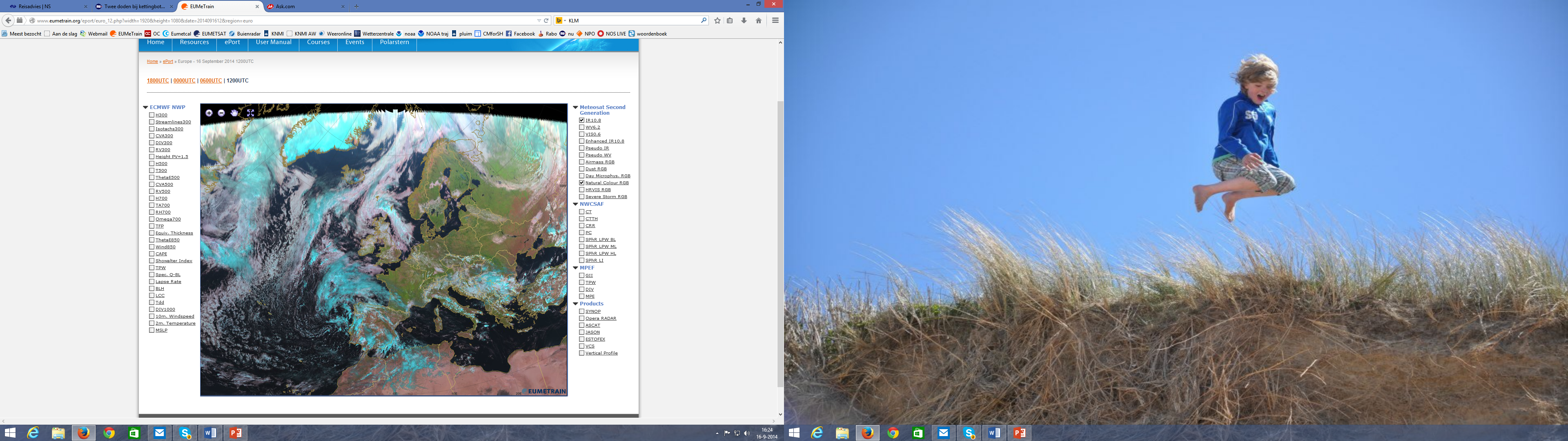 Satellites showed that there is 
much more than fronts alone
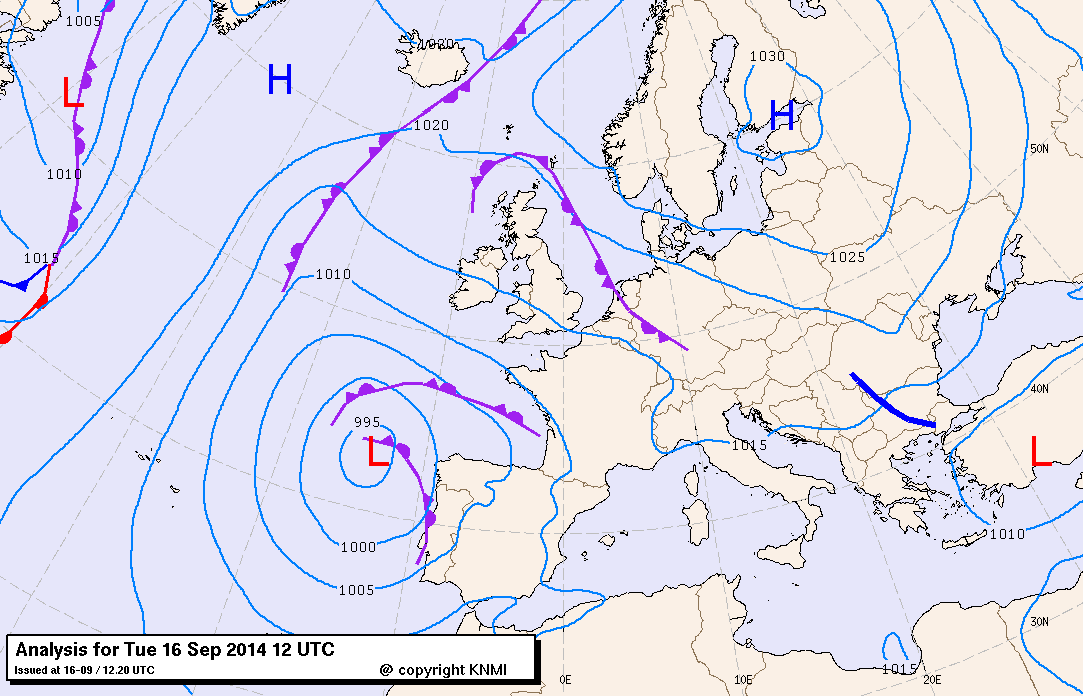 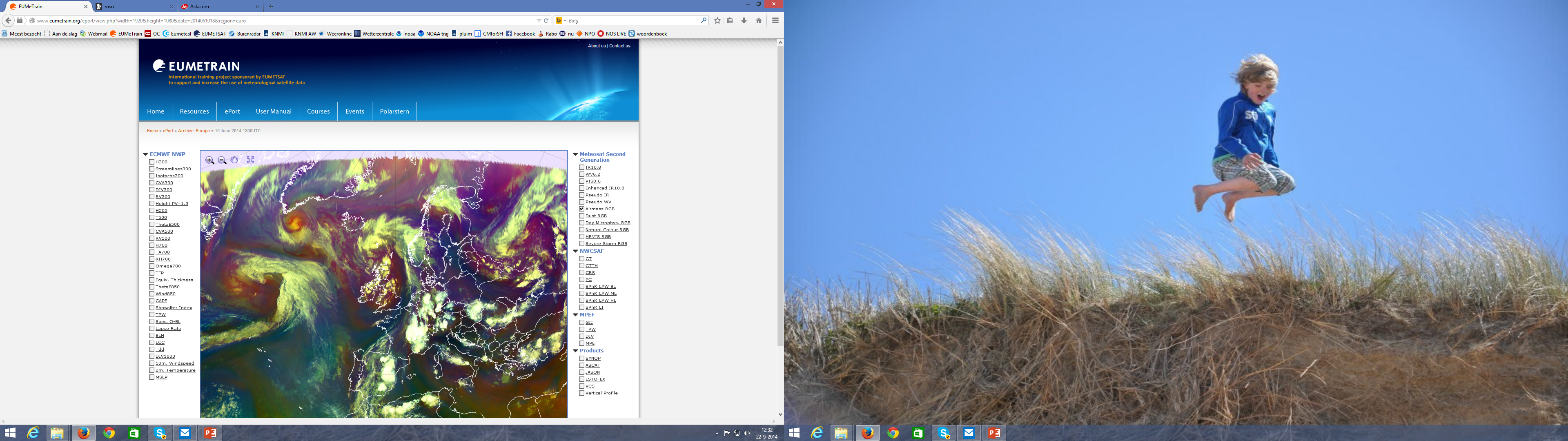 Much More!!
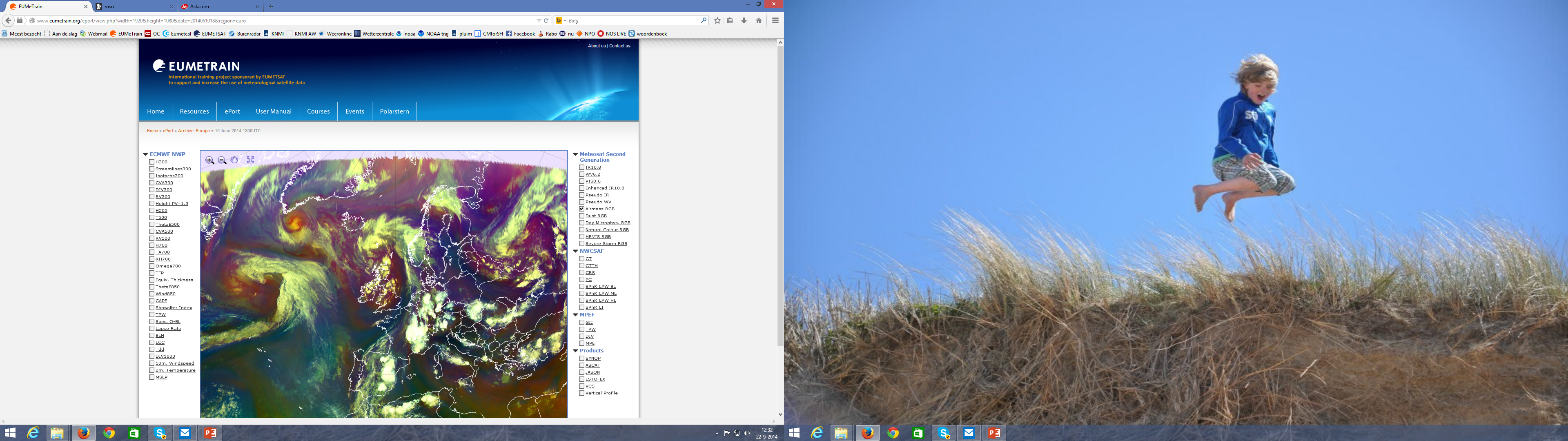 What’s This??
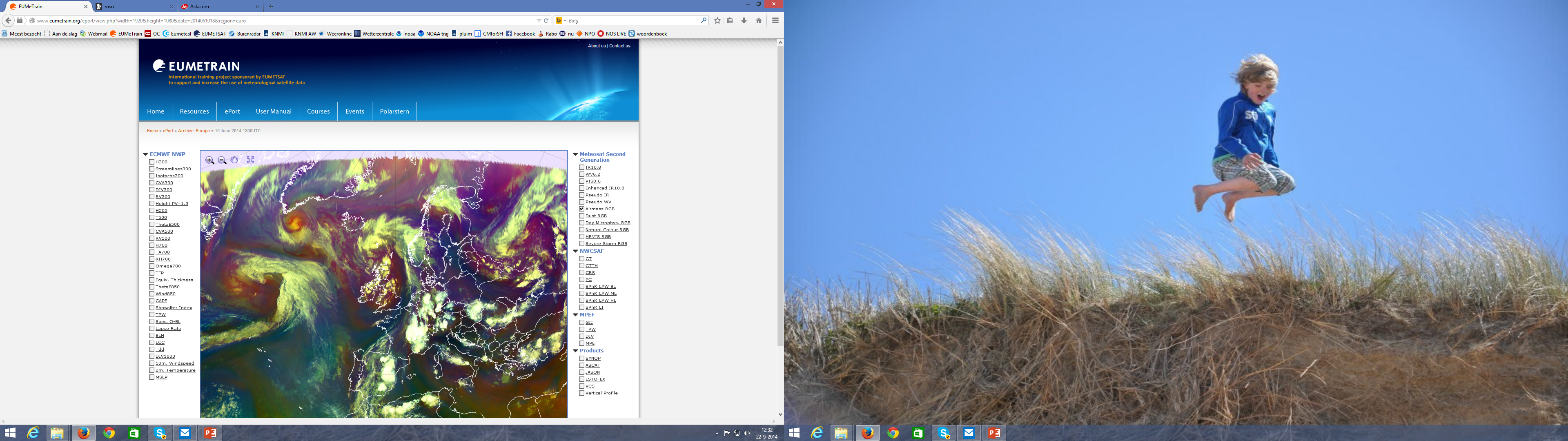 What’s this??
And this??
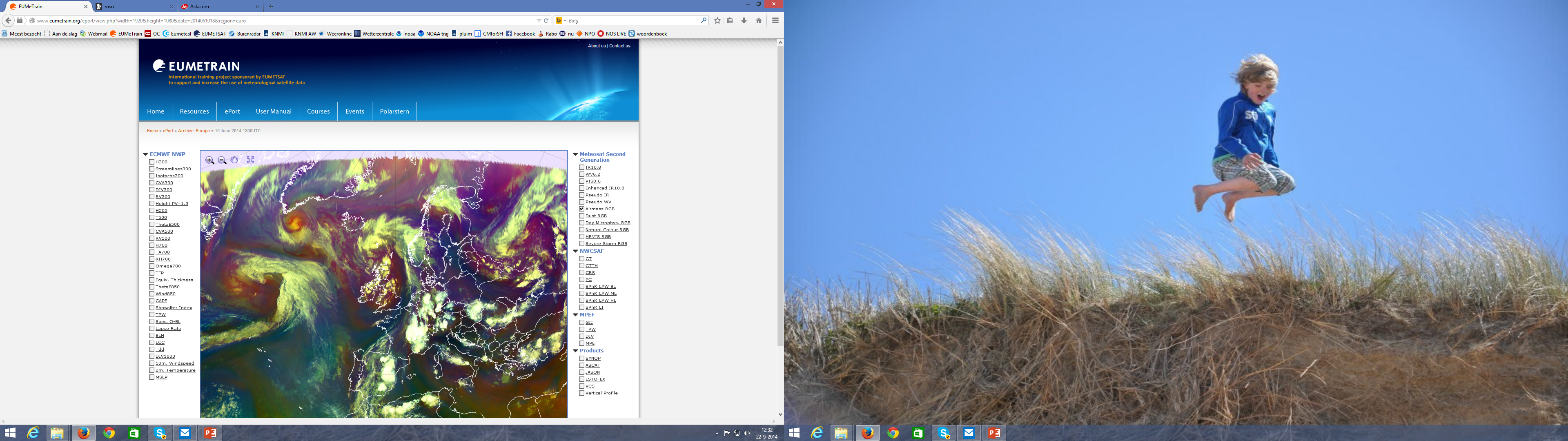 What’s this??
And this??
And this??
Frequently looking at Sat. Images makes you skilled
in pattern and shape recognizing
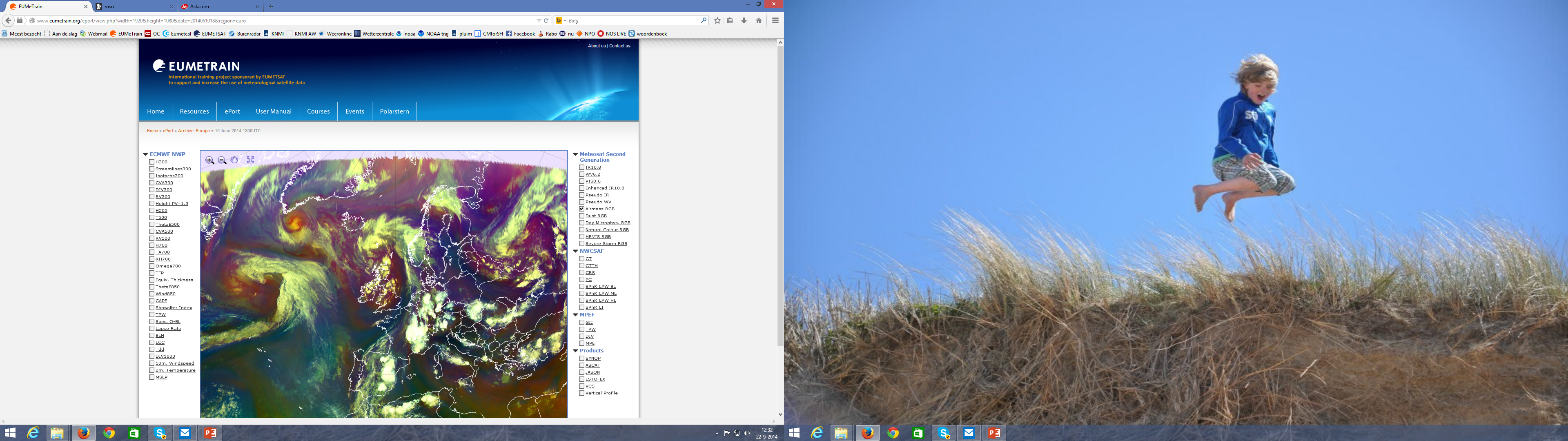 Similarities in shape and patterns in 
Cloud configurations give the first ideas
of certain Conceptual Model
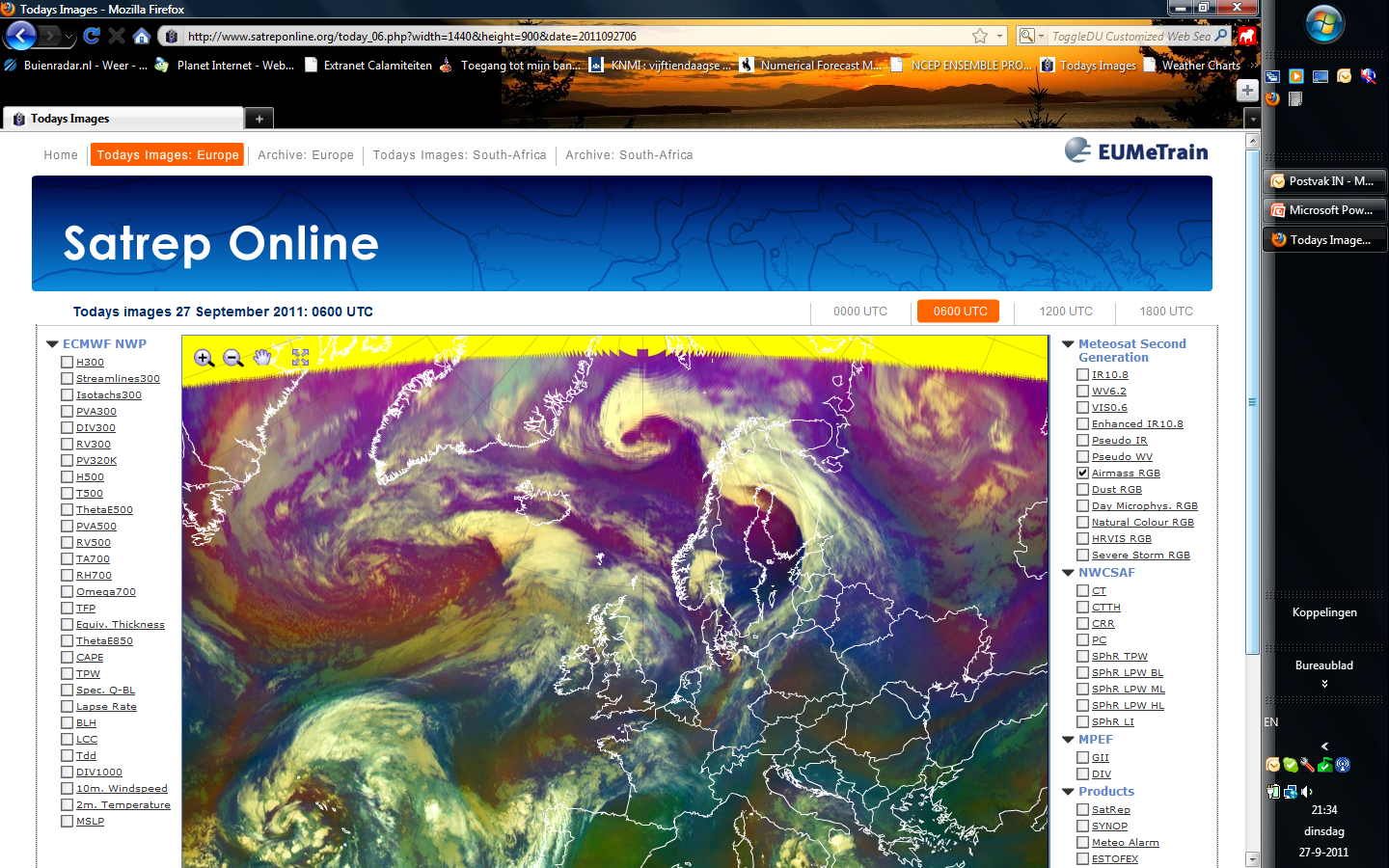 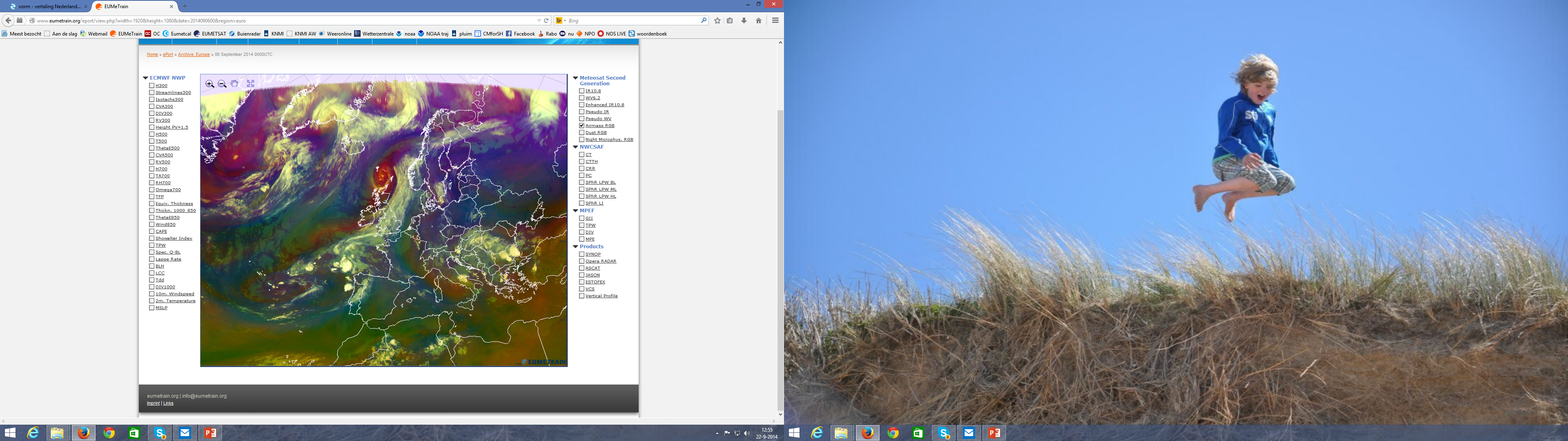 Using Satellite Images as a basis for analyzing CM’s
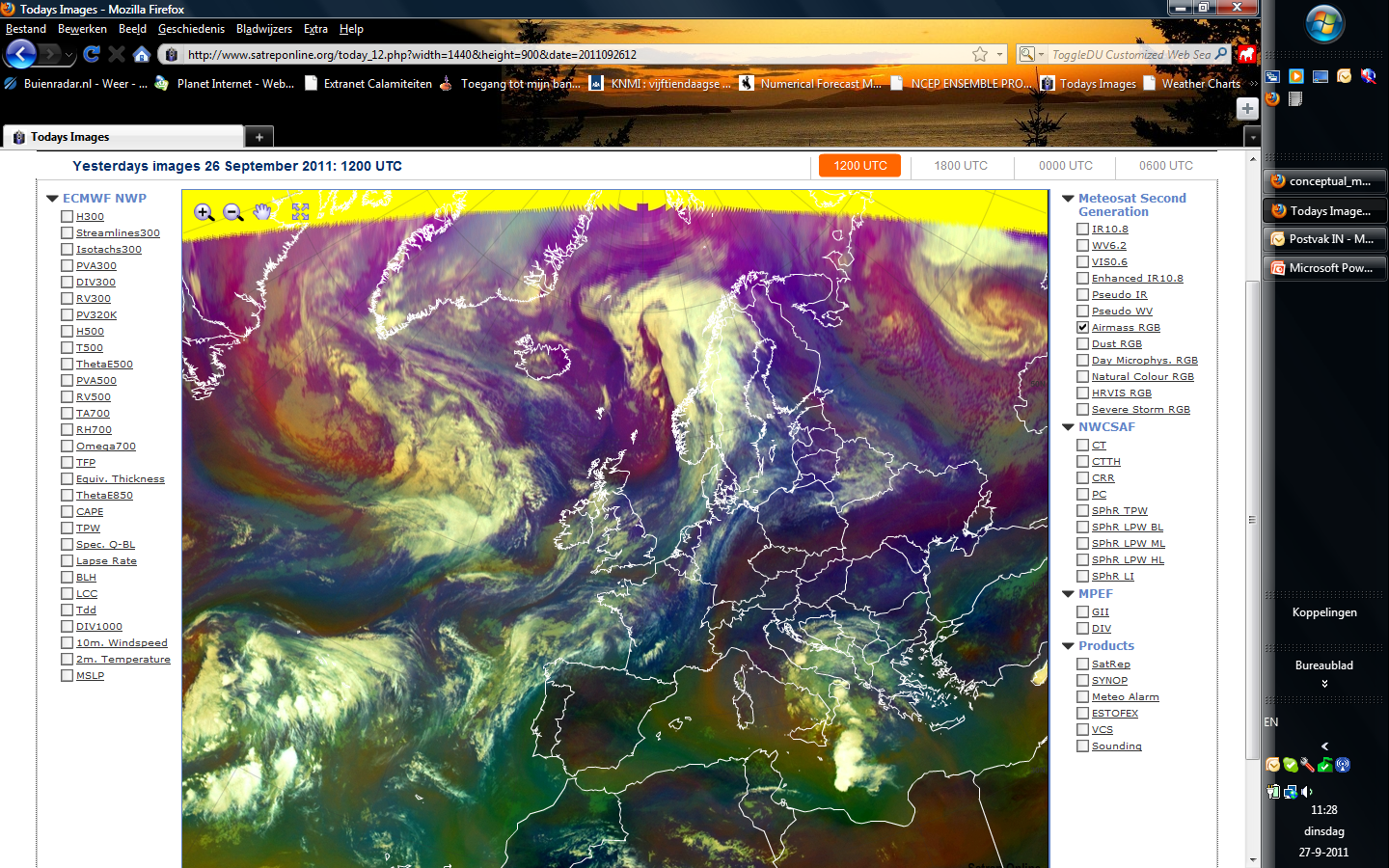 Combine Sat. info with NWP data and observations
Dr. Veronika Zwatz-Meise
First guess of CM’s from Sat. Image alone
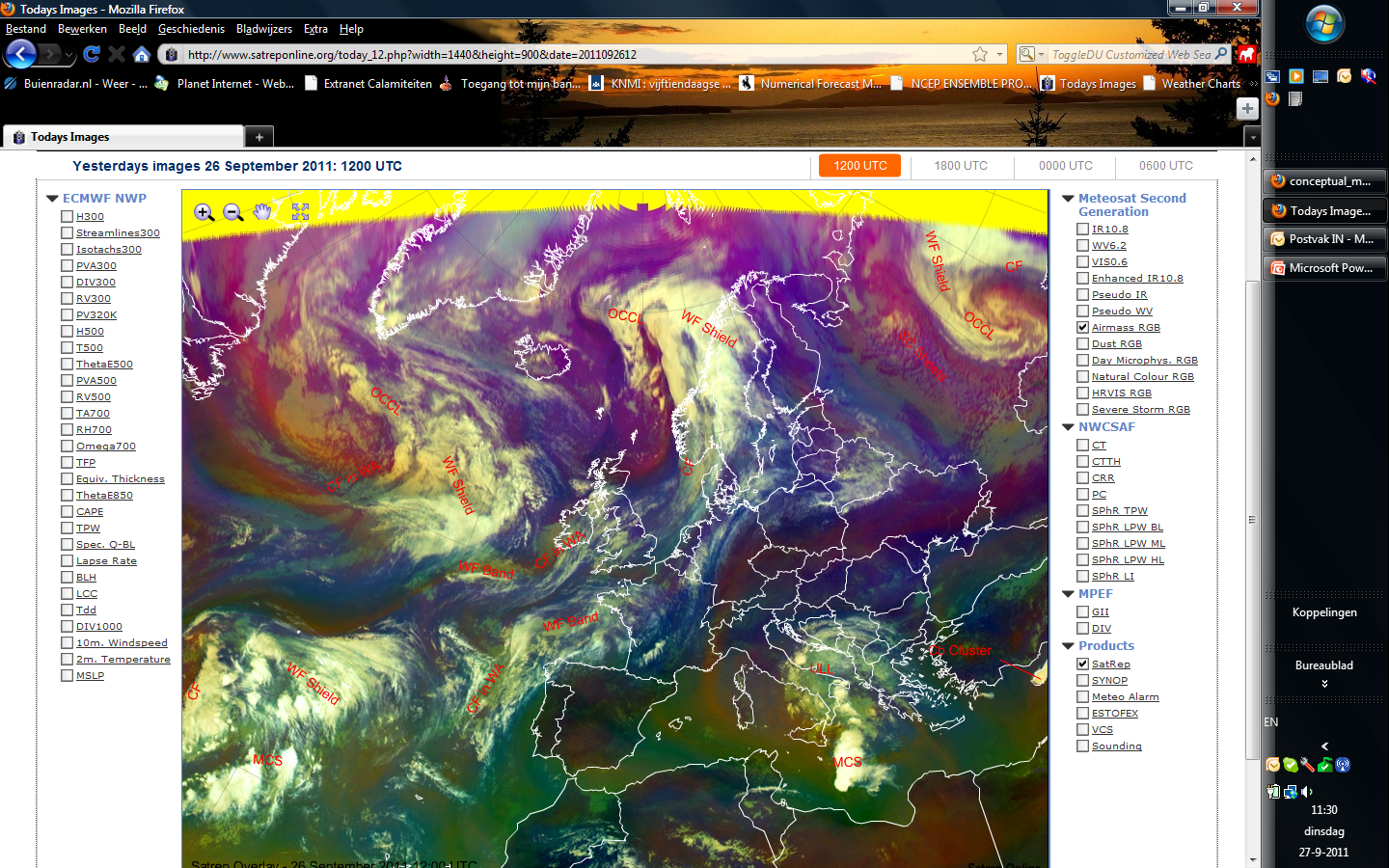 First guess of CM’s from Sat. Image alone
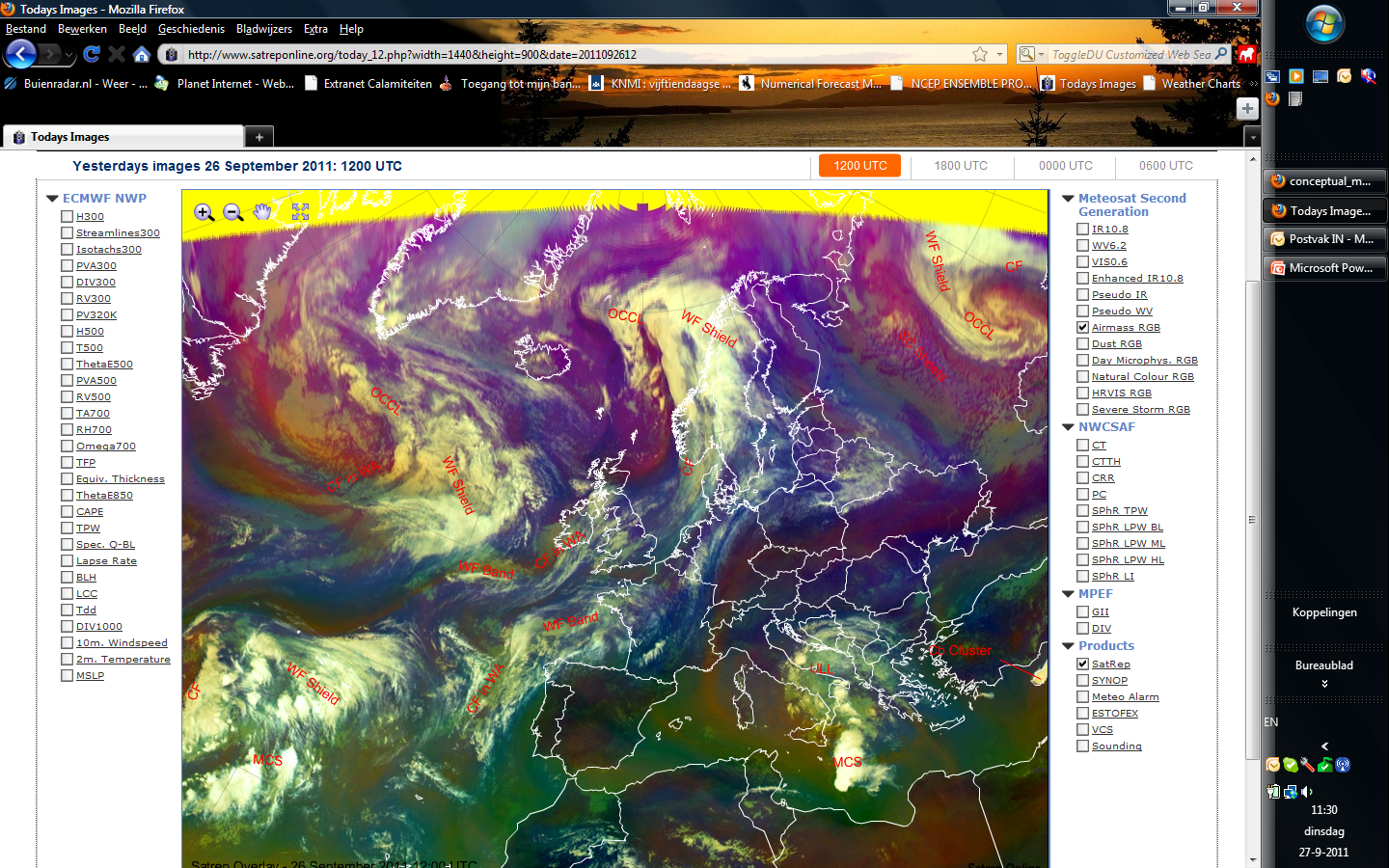 Occlusion
Cold Front
Warm Front
Upper level Low
Mesoscale
Convective
System
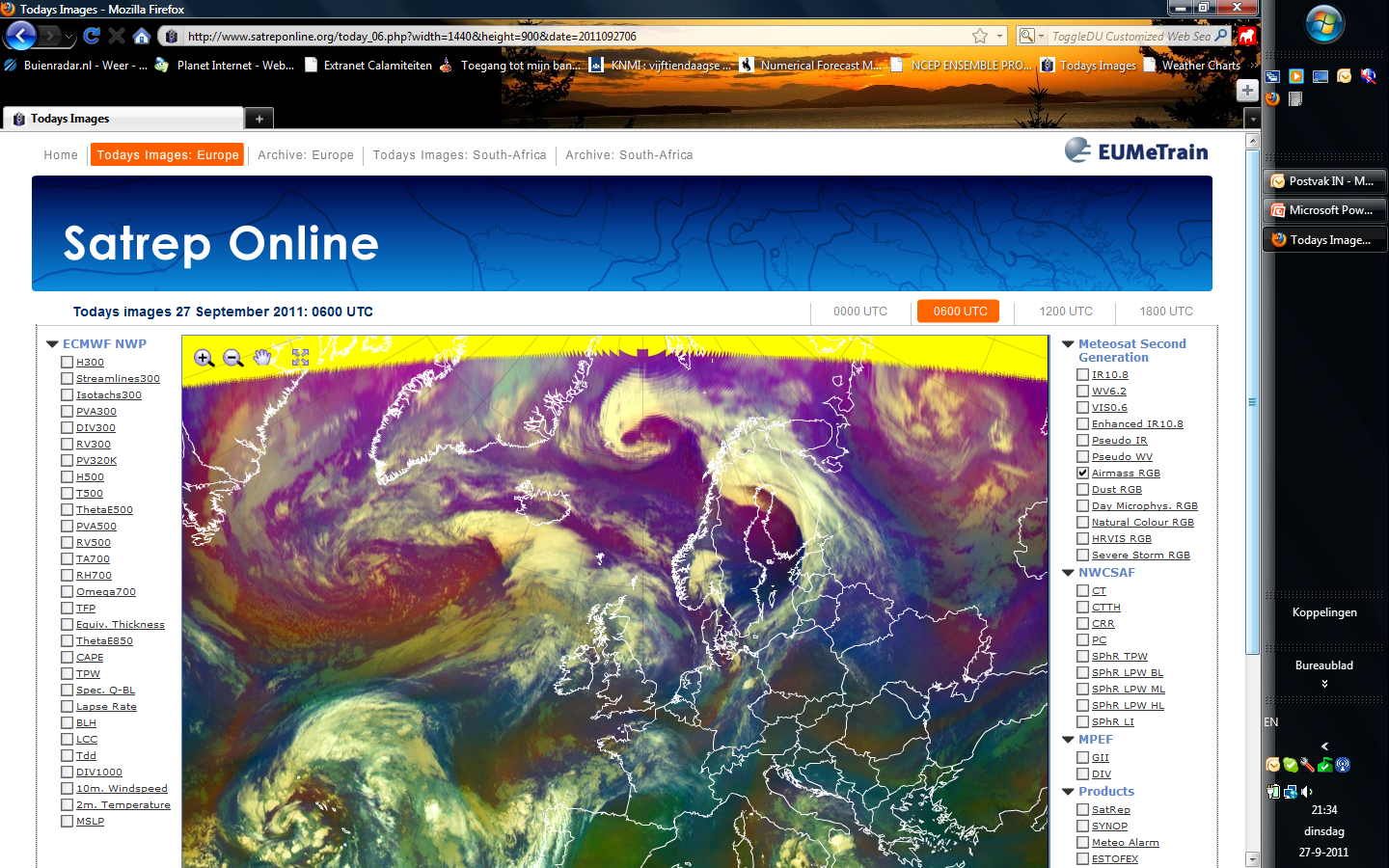 How to analyze a 
Conceptual Model?


First!
Cloud feature
Here frontal system
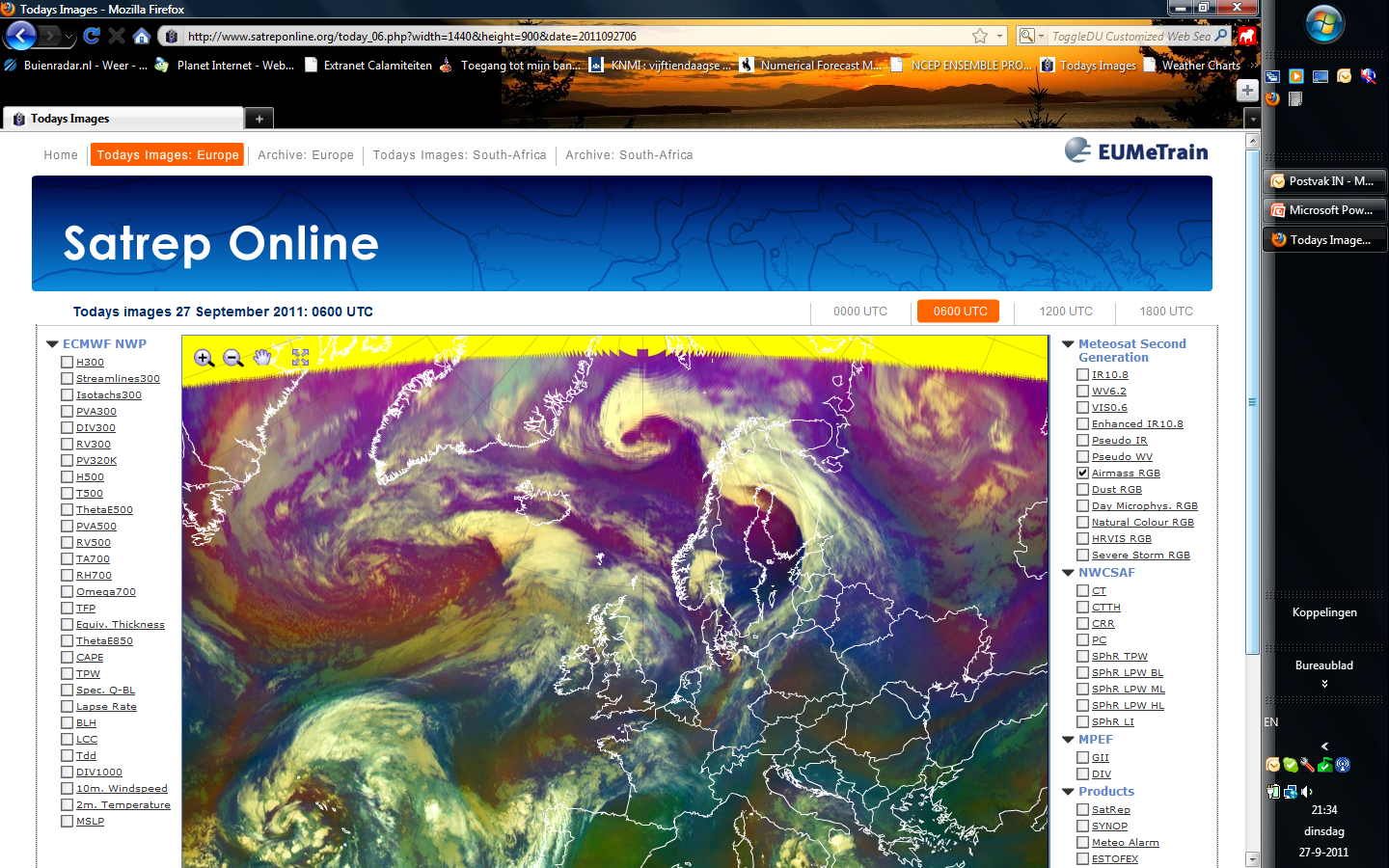 Occlusion
Knowledge of the 
Physical background
(Here CF, WF and 
Occlusion)
Warm Front
Cold Front
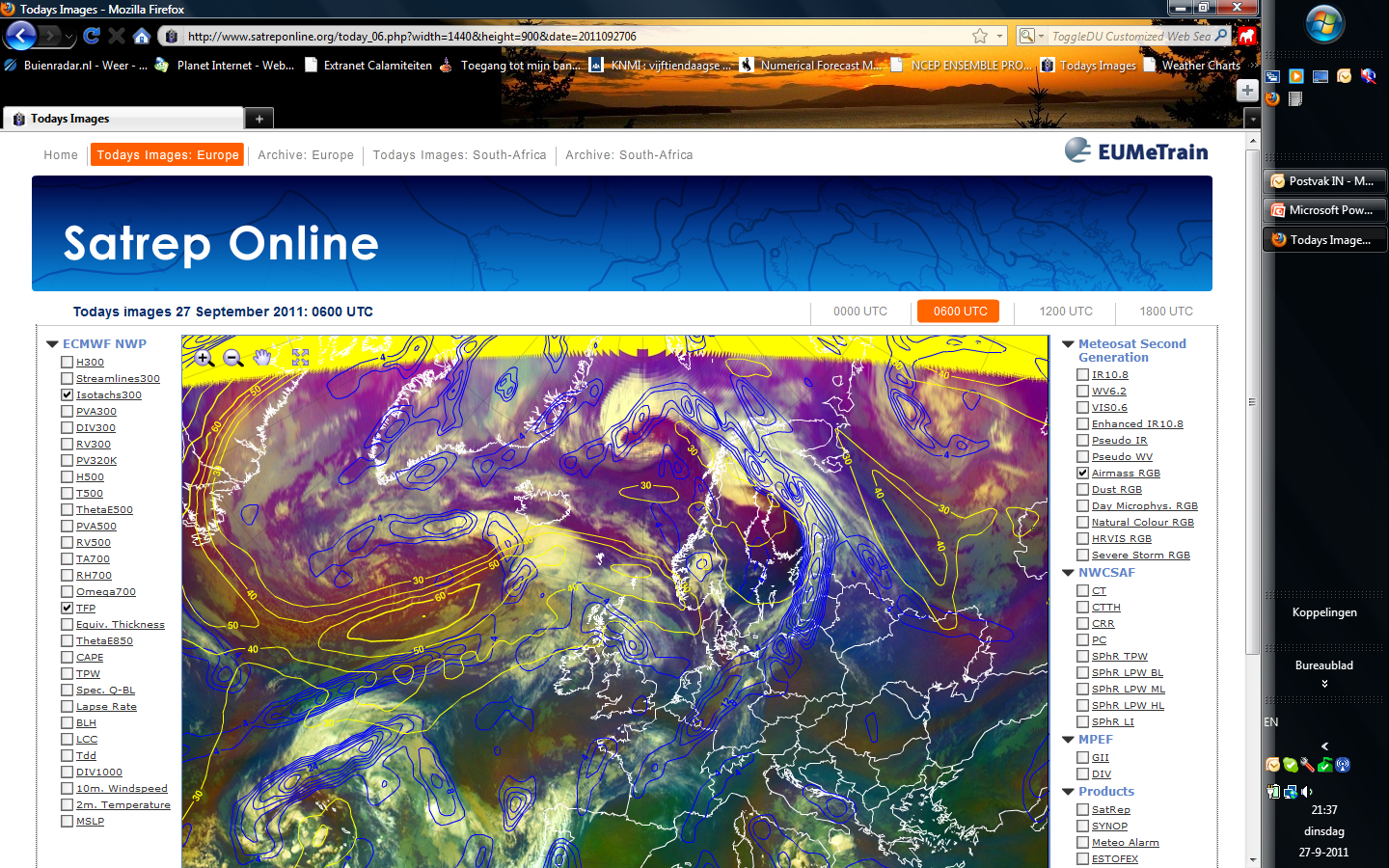 Isotachs
Cloud feature in 
combination with relevant model parameters(Thermal Front Parameter (TFP) and Isotachs 300 hPa)


Checking first guess
TFP
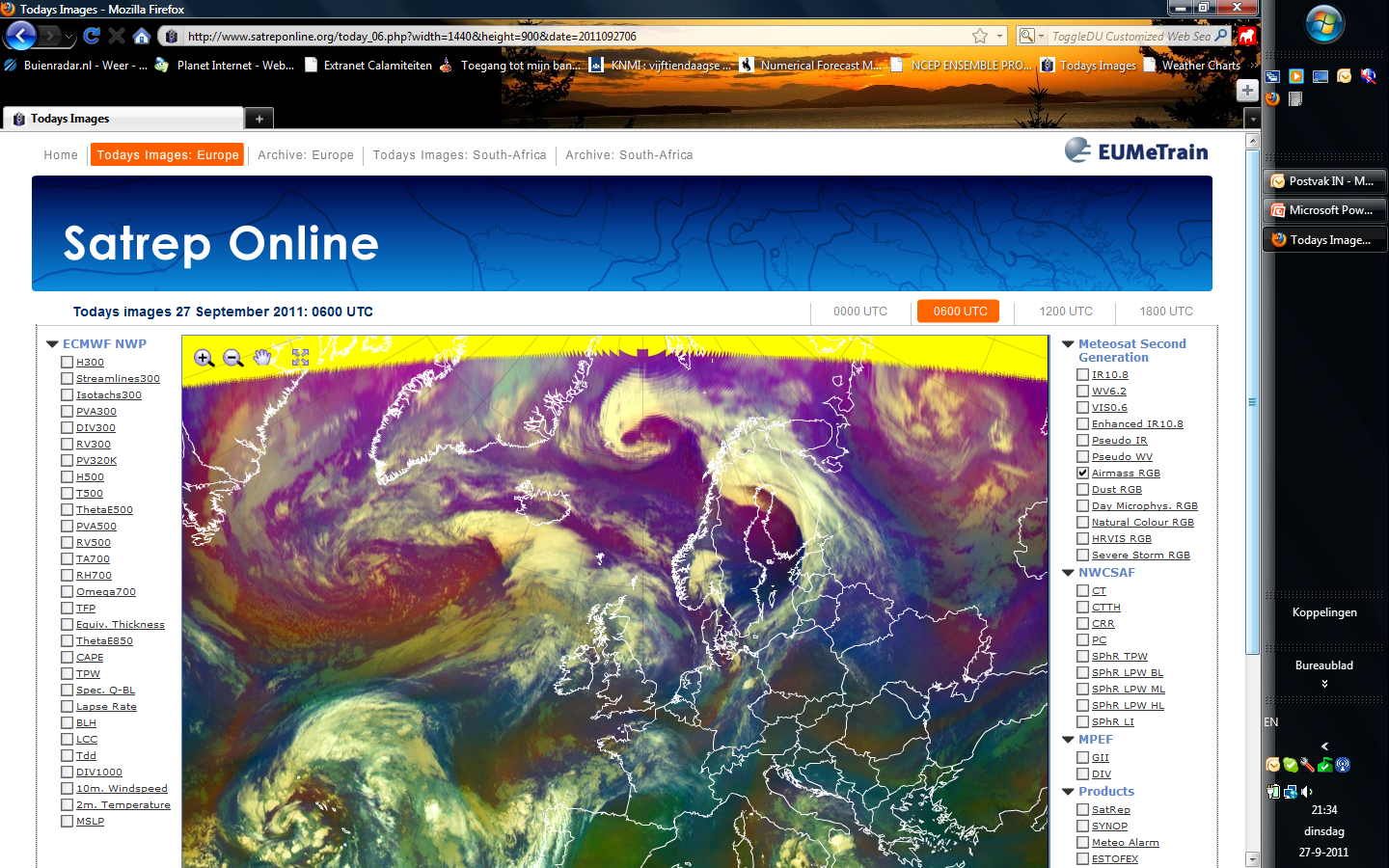 Cross Section
(potential temperature and vertical velocity (ω))
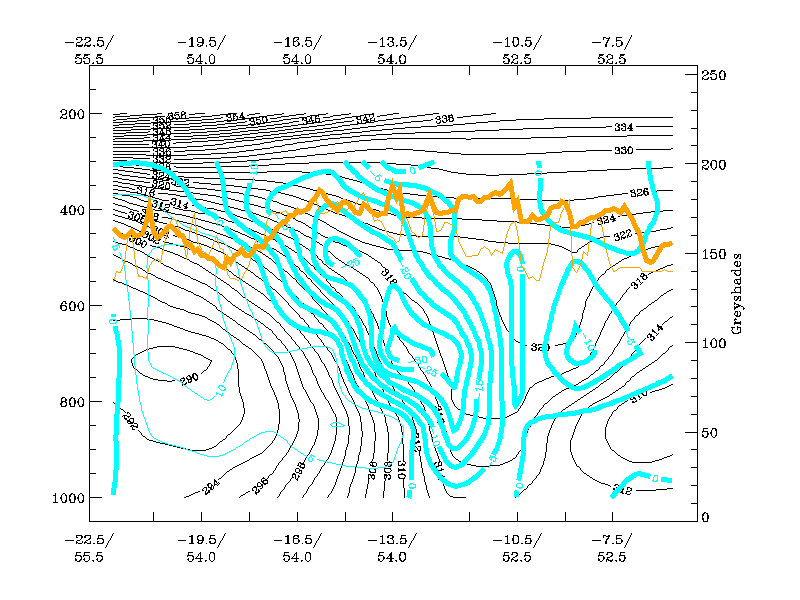 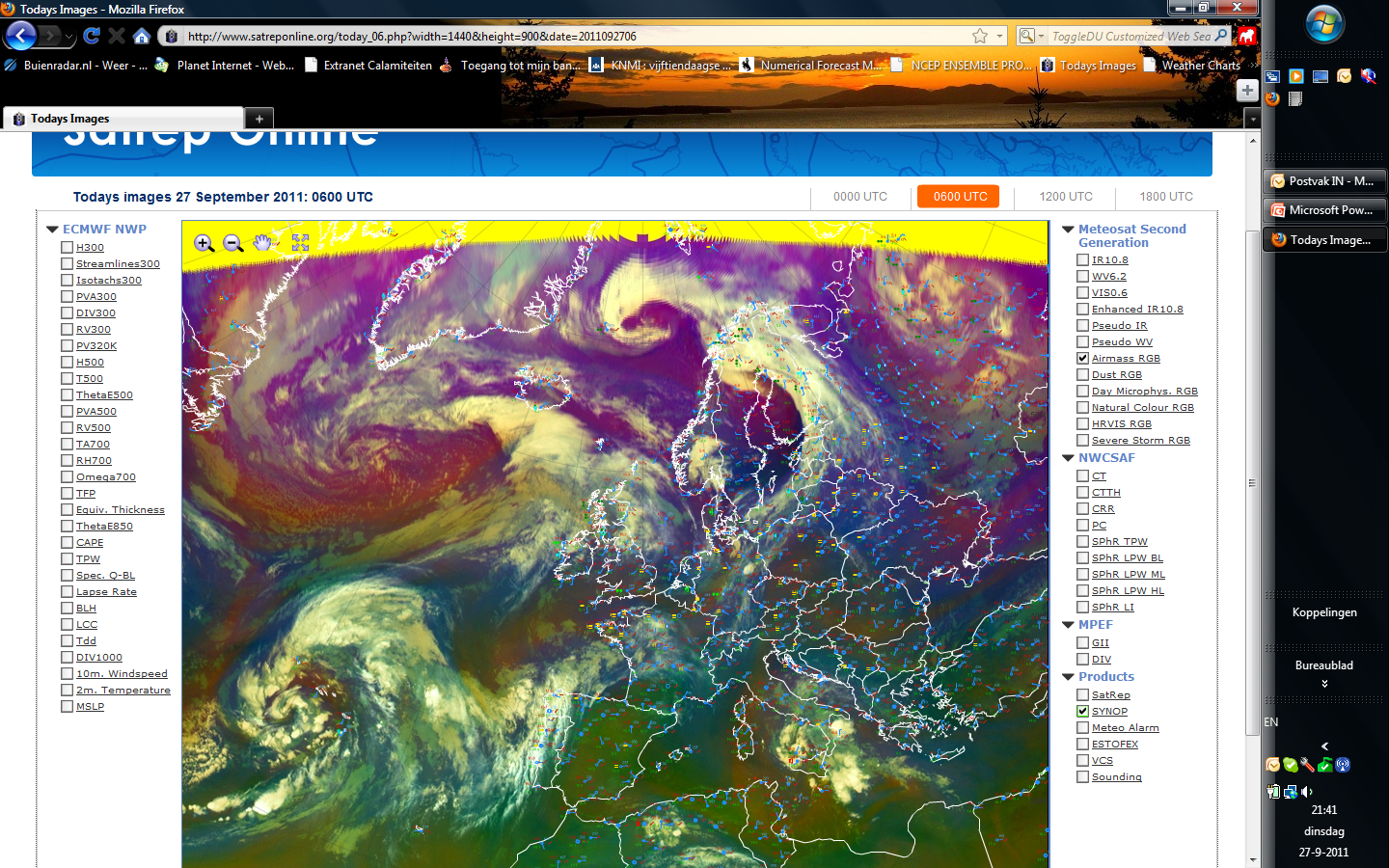 Cloud feature
in combination 
with observations

Weather events
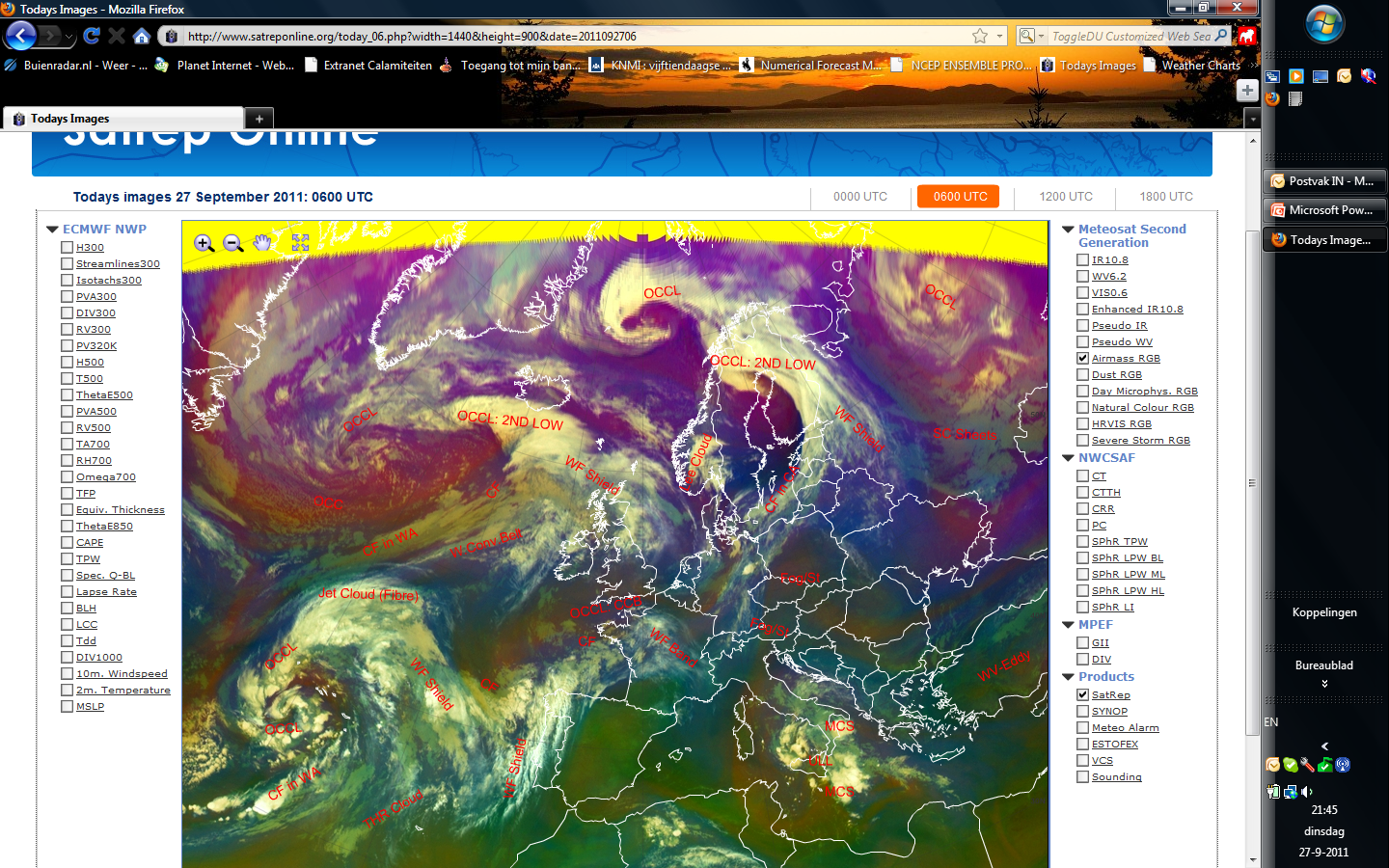 Conceptual 
Models

After investigation
Confirmation




Achieving a 3D – 
or even 4D-mental 
weather picture.
Construction of a Conceptual Model in SatManu
I. Appearance in Satellite Data
Learn about how to recognise and detect.

II. Meteorological Physical Background
Find out more about the meteorlogical and physical background.

III. Key Parameters
Learn which key parameters to use for monitoring.

IV. Typical Appearance In Vertical Cross Sections
Find out the typical appearance in vertical cross sections.

V. Weather Events
Explore the weather events.

VI. References
Construction of a Conceptual Model in SatManu
	Cloud Structure in Satellite Image
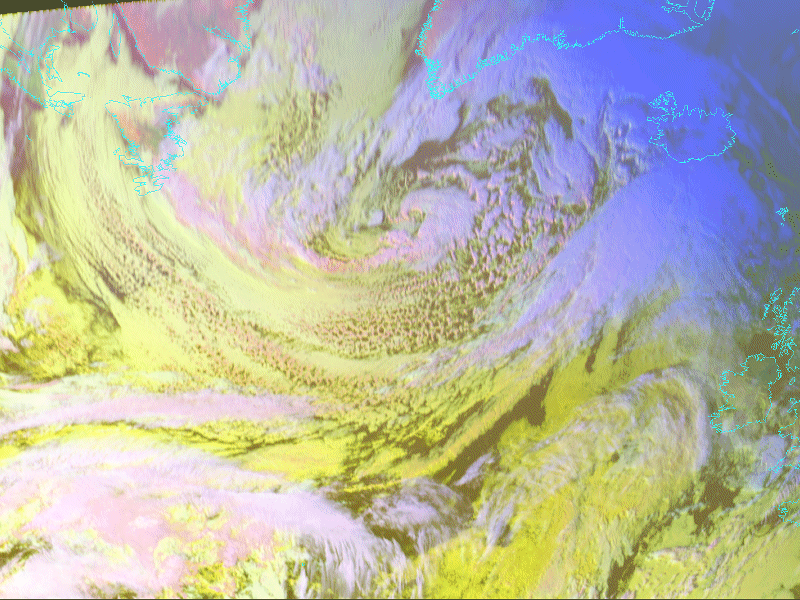 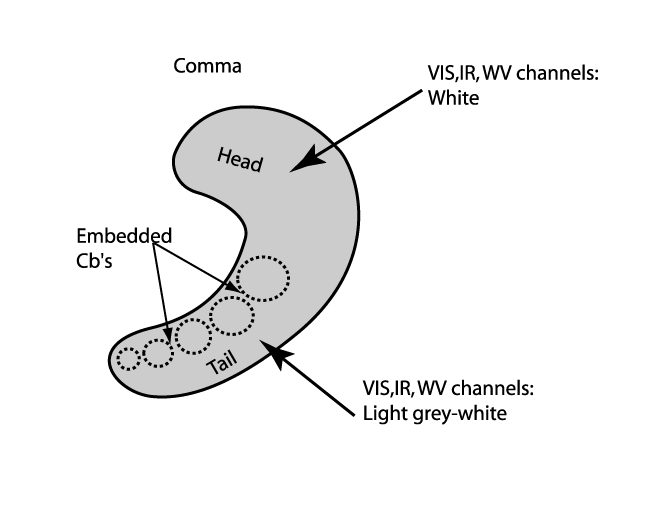 Physical Background
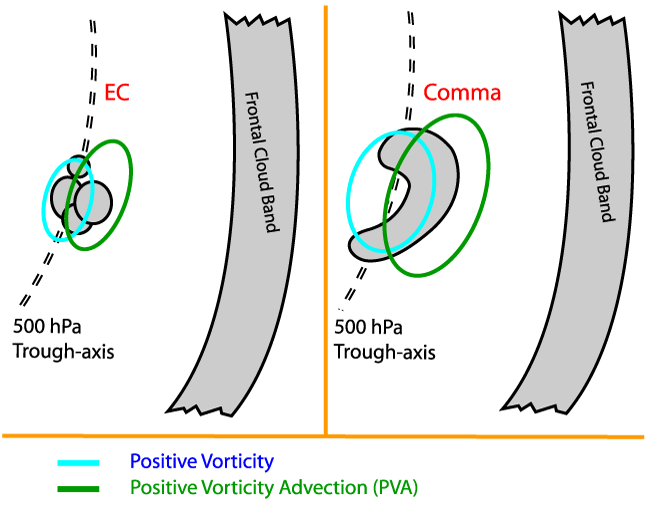 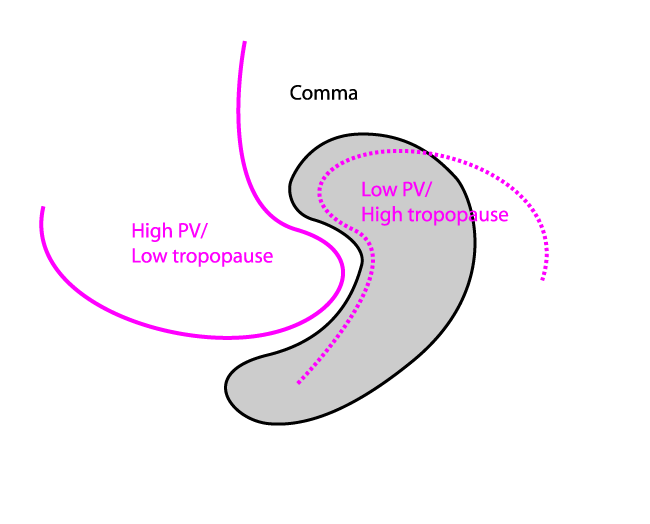 Construction of a Conceptual Model in SatManu
	               Key Parameters
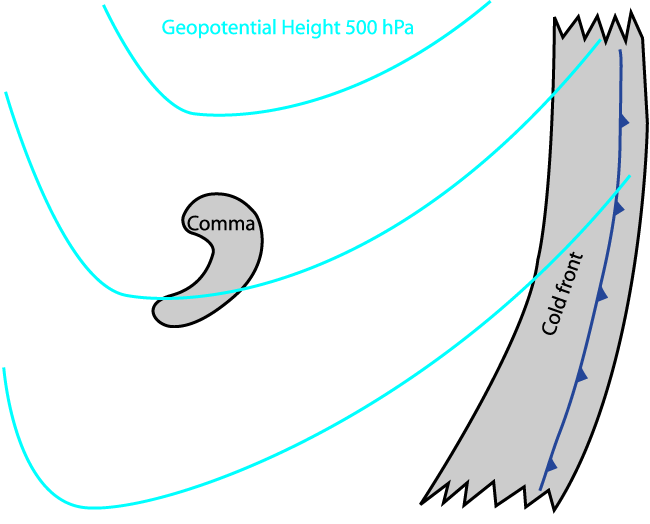 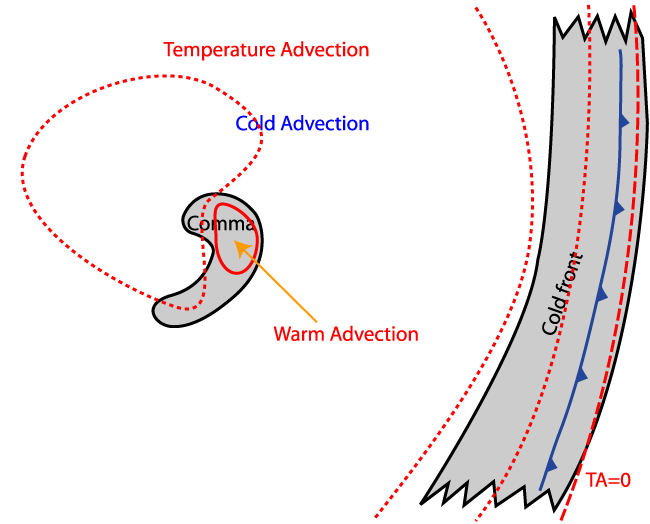 Cross Sections
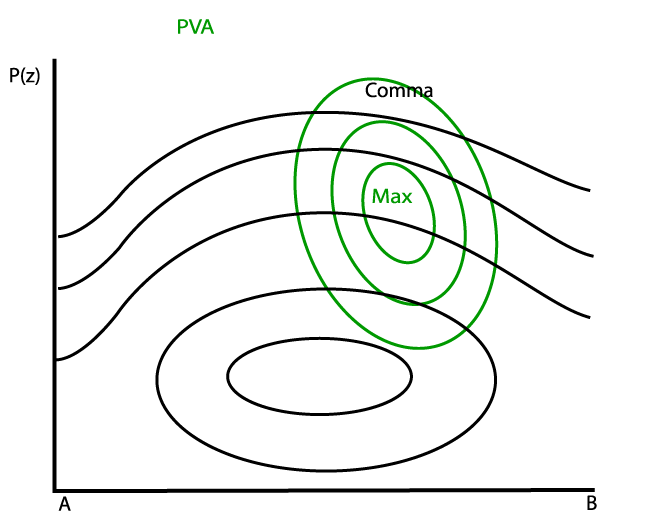 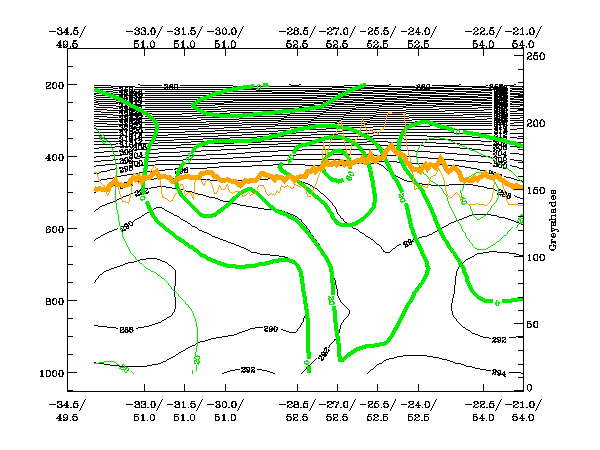 Construction of a Conceptual Model in SatManu
	               Weather Events
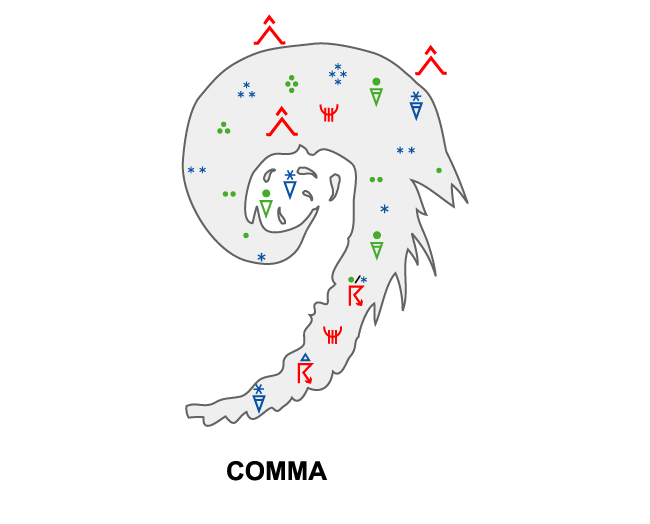 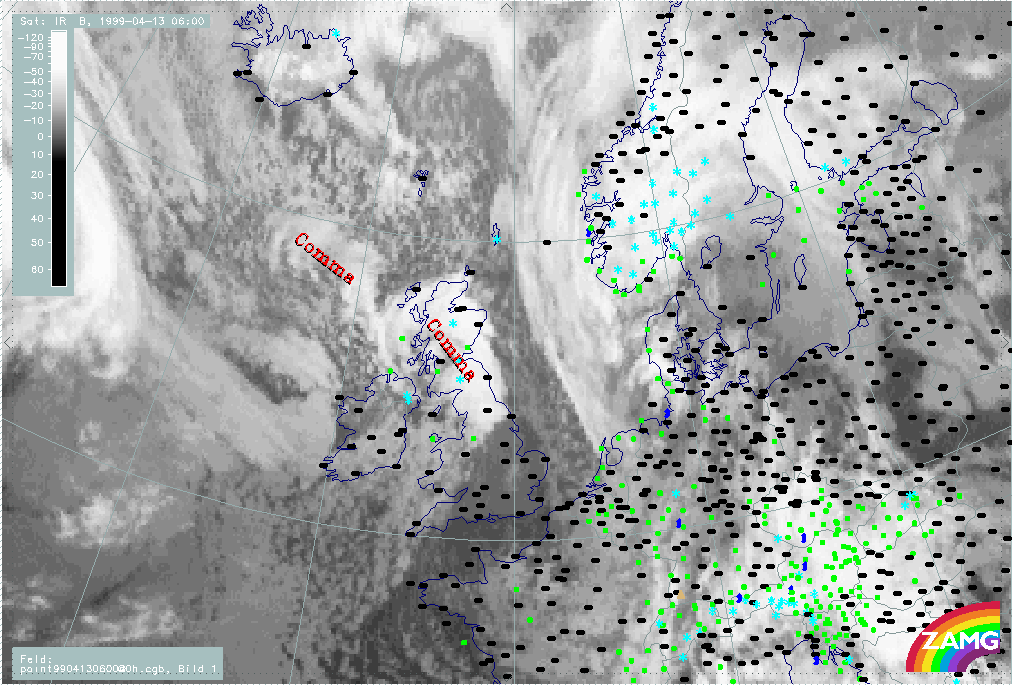 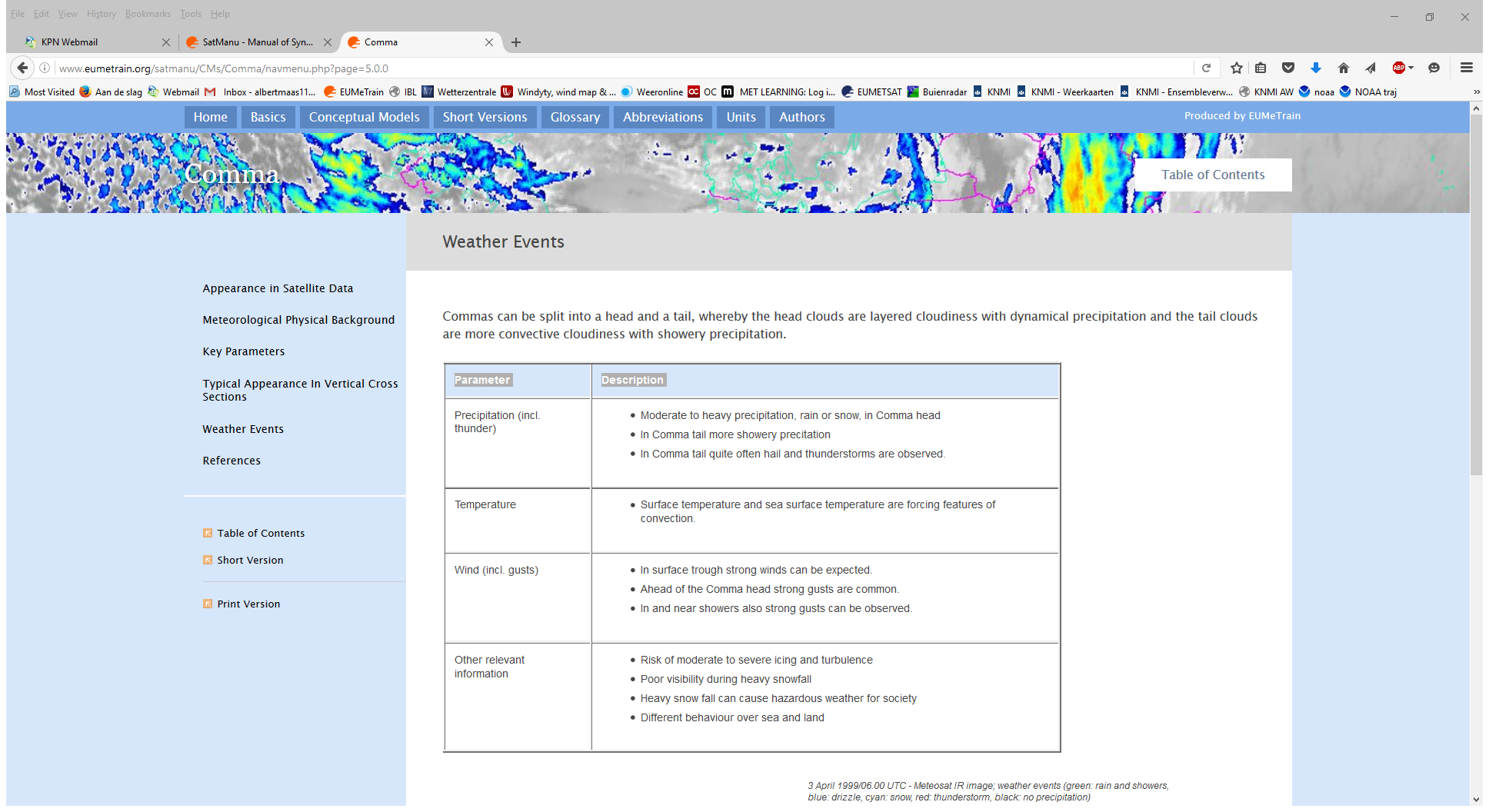 References
General Meteorology and Basics
FORBES, LOTTES (1985): Classification of Mesoscale Vortices in Polar Airstreams and the Influence of the Large-scale Environment on their Evolutions, Tellus, 37A, 132 - 155 
RASMUSSEN (1979): The Polar Low as an Extratropical CISK Disturbance, Quart. J. Royal Meteor. Soc., 105, 531-549 
REED (1979): Cyclogenesis in Polar Air Streams, Monthly Weather Review, 107, 38-52 
TURNER, LACHLAN-COPE, THOMAS (1993): A Comparison of Arctic and Antarctic Mesoscale Vortices, J. Geophysical Research, 98, D7, 13019-13034 
General Satellite Meteorology
CARLETON, CARPENTER (1989): Satellite climatology of Polar Lows and Broadscale Climatic Associations for the Southern Hemisphere, Int. J. Climatology, 10 (3), 219-246 
CLAUD ET AL (1993): Satellite Observations of a Polar Low over the Norwegian Sea by Special Sensor Microwave Imager, Geosat, and TIOS-N Operational Vertical Sounder, J. Geophysical Research, 98, C8, 14487-14506 
Specific Satellite Meteorology
BROWNING (1993): Evolution of a Mesoscale Upper Tropospheric Vorticity Maximum and Comma Cloud from a Cloud-free Two-dimensional Potential Vorticity Anomaly, Quar. J. Meteor. Soc., 119, 513, 883-906 
CRAIG (1992): A Study of Two Cases of Comma-Cloud Cyclogenesis Using a Semigeostrophic Model, Monthly Weather Review, 2942-2961 
REED (1979): A Case study of Comma Cloud Development, Monthly Weather Review, 114, 1681-1695 
REED (1979): A Further Case study of Comma Cloud Development, Monthly Weather Review, 114, 1696 -17
53 Conceptual models are described
MESOSCALE PHENOMENA
Comma
Convergence Cloudiness
Enhanced Cumulus
Jet Fibres
Open Cell Convection and Closed Cell Convection
Polar Low
CONVECTIVE WEATHER FEATURES
Cumulonimbus Cluster
Cumulonimbus (Cb) and Mesoscale Convective System (MCS)
CONVECTIVE WEATHER FEATURES IN TYPICAL SYNOPTIC ENVIRONMENT
At the Leading Edge of Frontal Cloud Bands
Enhancement of Convection by PV
Fair Weather Conditions
The Warm Sector
The Warm Sector: Spanish Plume
OROGRAPHICAL WEATHER FEATURES
Barrage Cloud
Orographic Effects on Frontal Cloudiness
Lee Cloudiness
WIND RELATED PHENOMENA
Foehn
Piteraq
Bora
LOW CLOUDS
Cloud Streets
Fog and Stratus
Stratocumulus Sheets
WV 
Dark Stripes
Water Vapour Vortices
SMALL SCALE CONCEPTUAL MODELS
Coastal Convergence
Convergence Lines Over Seas and Lakes
Non-orographic Convergence Lines
Orographically Induced Convergence Lines
Sea-Breeze
COLD FRONT
Arctic Cold Front
Cold Front
Cold Front in Cold Advection
Cold Front in Warm Advection
Split Front
WARM FRONT
Detached Warm Front
Warm Front Band
Warm Front Shield
OCCLUSION
Back-Bent Occlusion
Cold Air Development
Instant Occlusion
Occlusion: Cold Conveyor Belt Type
Occlusion: Warm Conveyor Belt Type
BAROCLINIC BOUNDARY
Baroclinic Boundary
SUBSTRUCTURES IN FRONTS and INITIAL STAGES OF CYCLOGENESIS
Front Decay
Front Intensification by Jet Crossing
Rapid Cyclogenesis
Secondary Low Centres in Occlusion Cloud Bands
Upper Wave
Wave
NON-FRONTAL SYNOPTIC SCALE PHENOMENA
Deformation Band
Thickness Ridge Cloudiness
Upper Level Low
Warm Conveyor Belt
Conceptual models and air masses
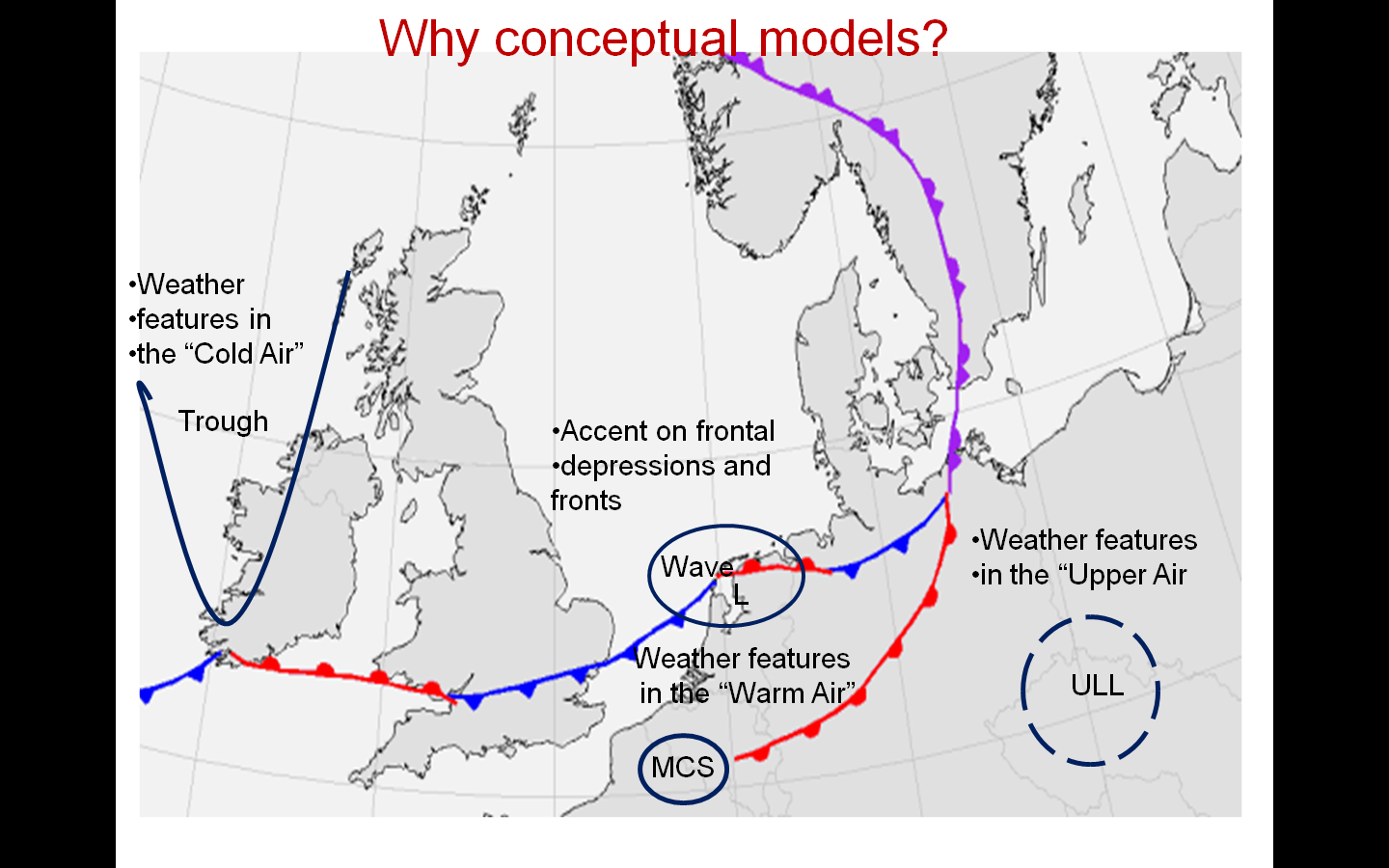 The construction of the manual
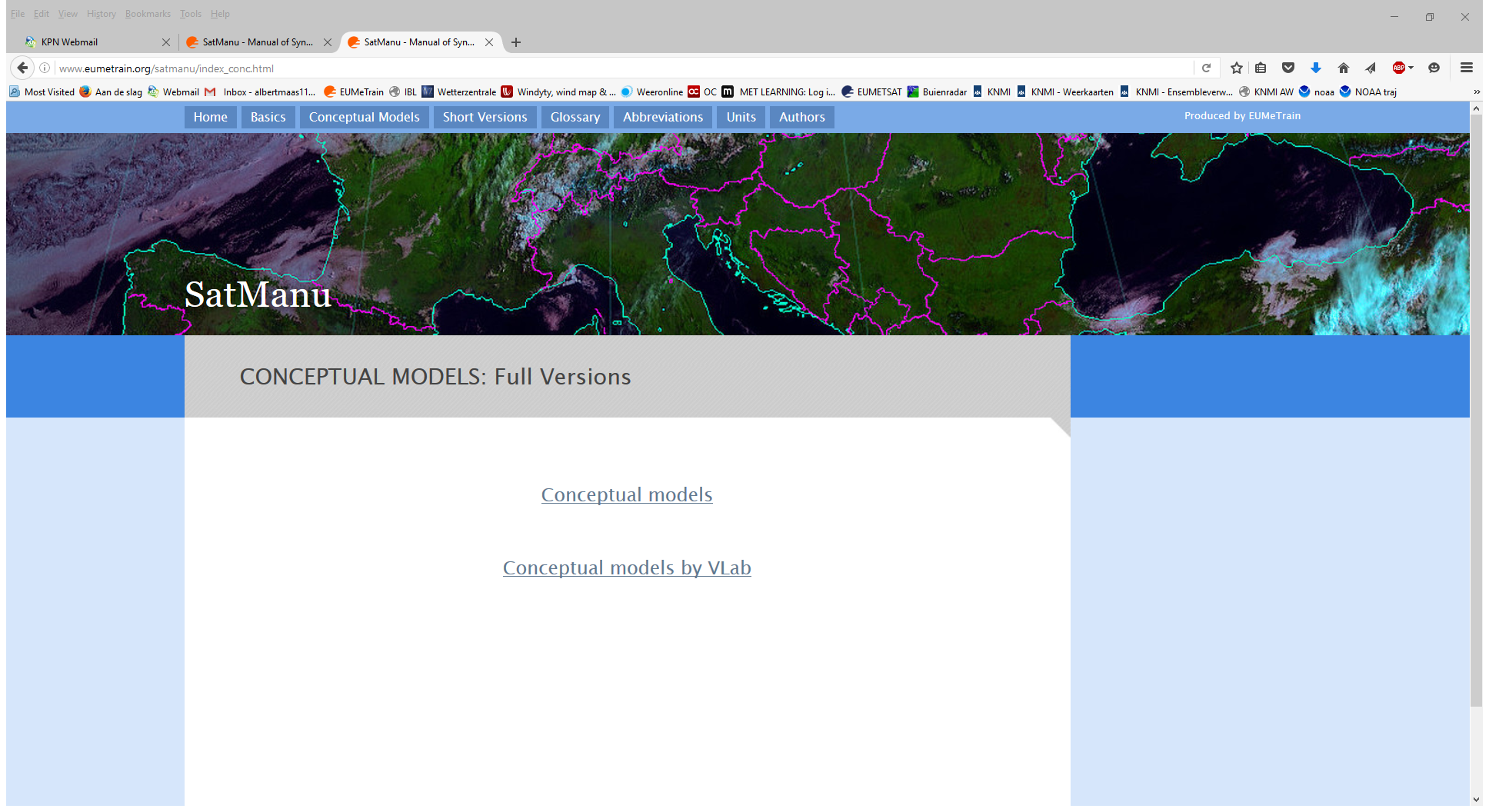 Home Page
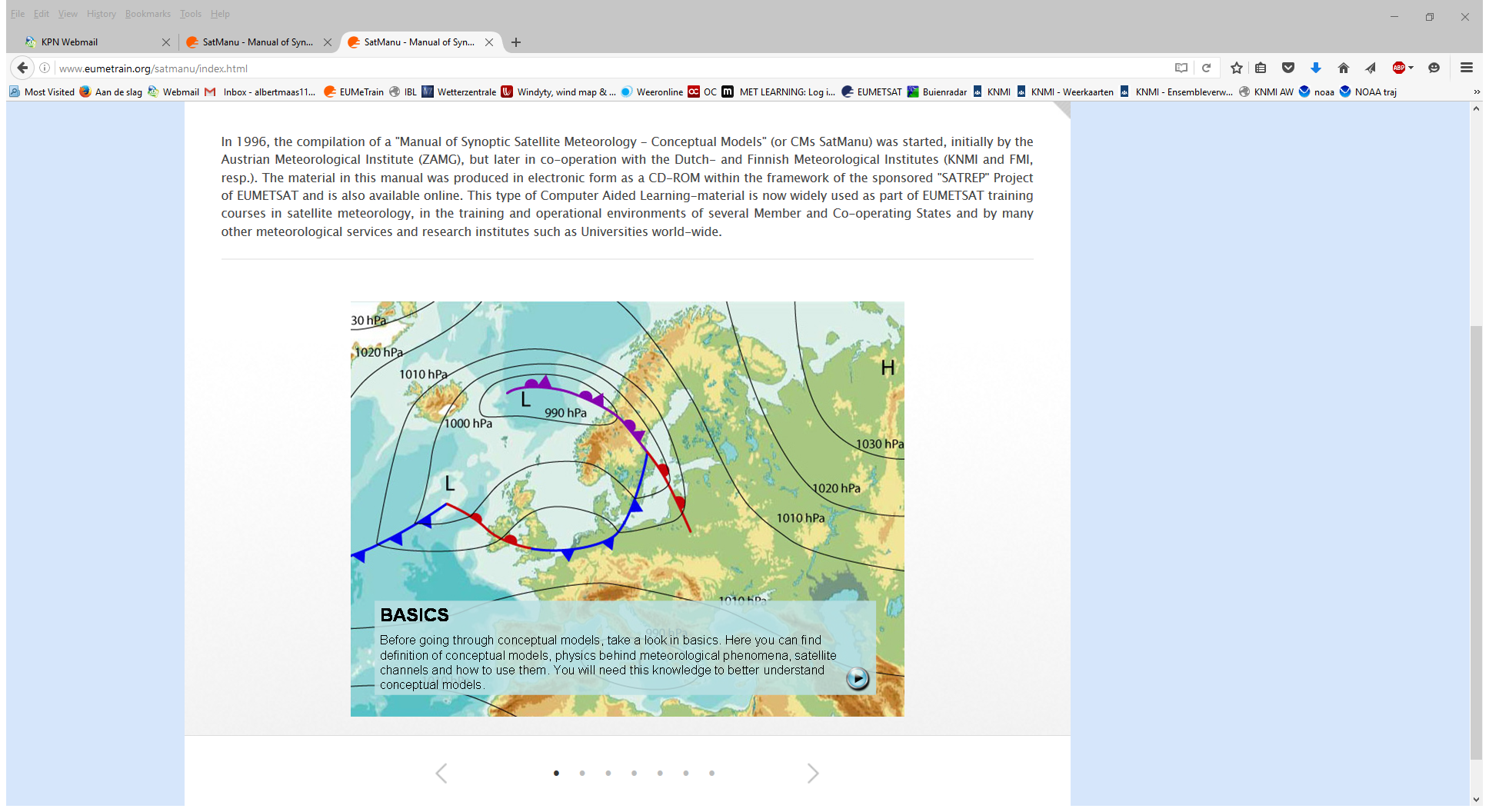 BASICS
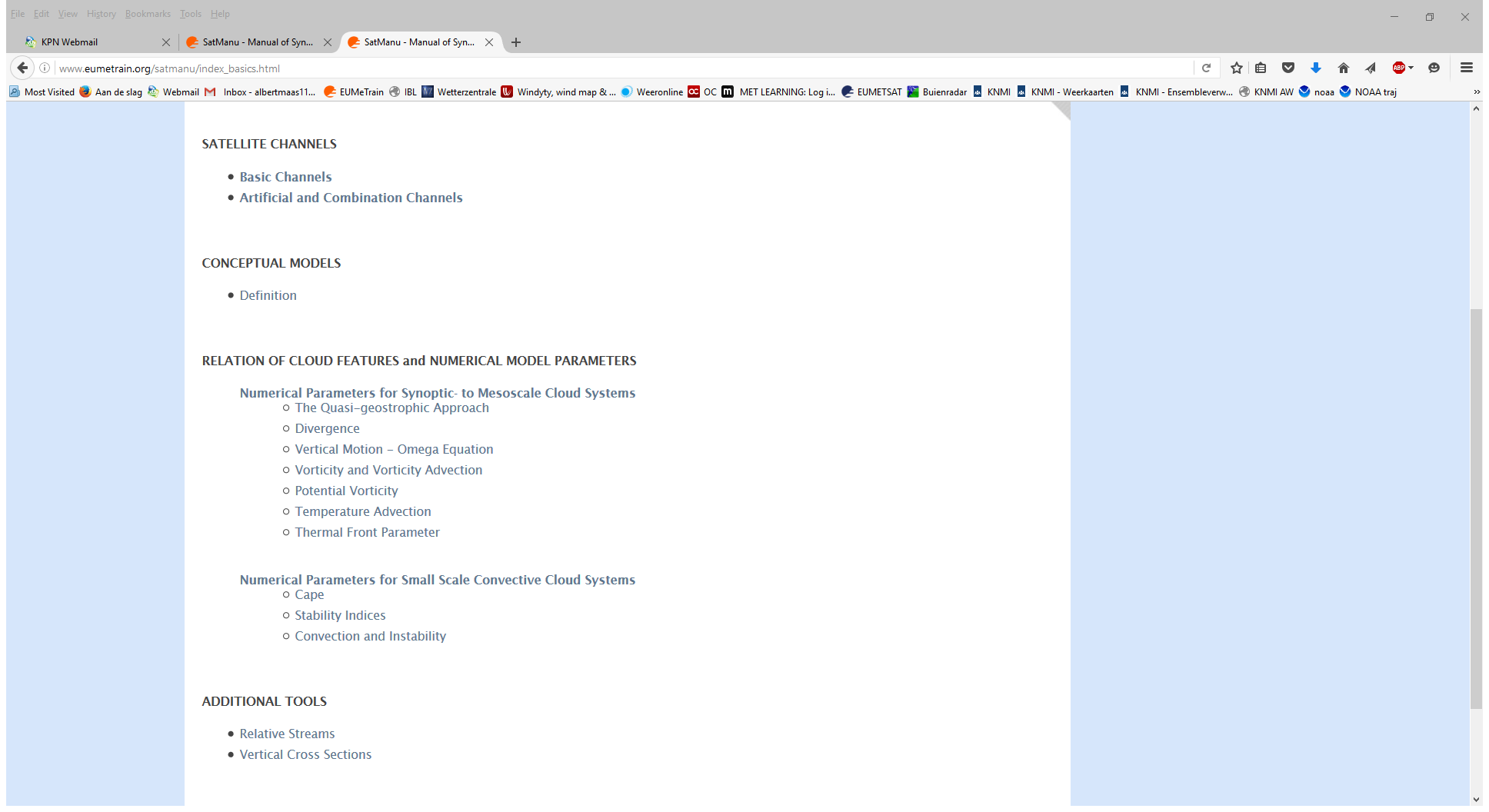 DIVERGENCE
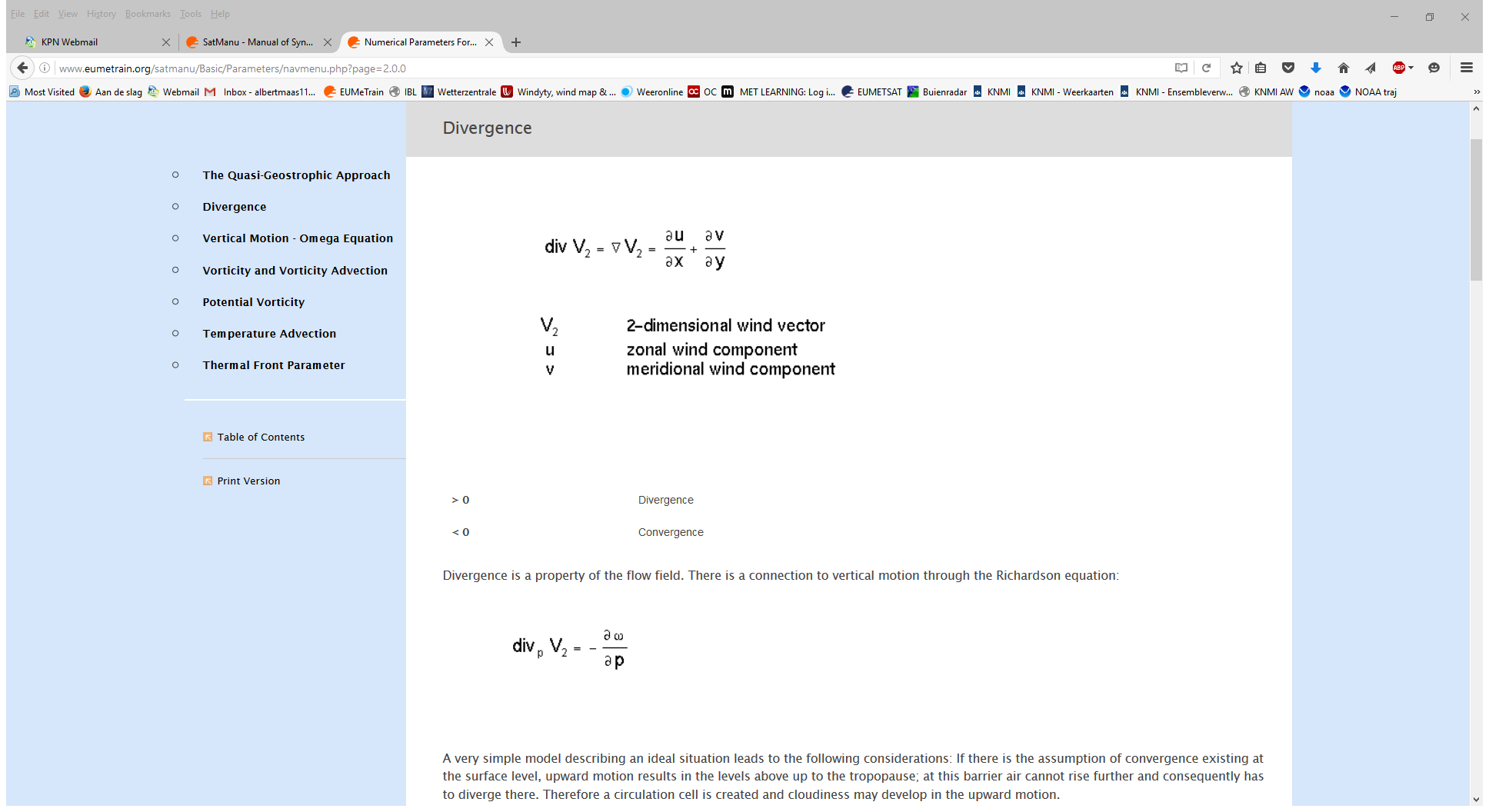 DIVERGENCE
Dynes scheme
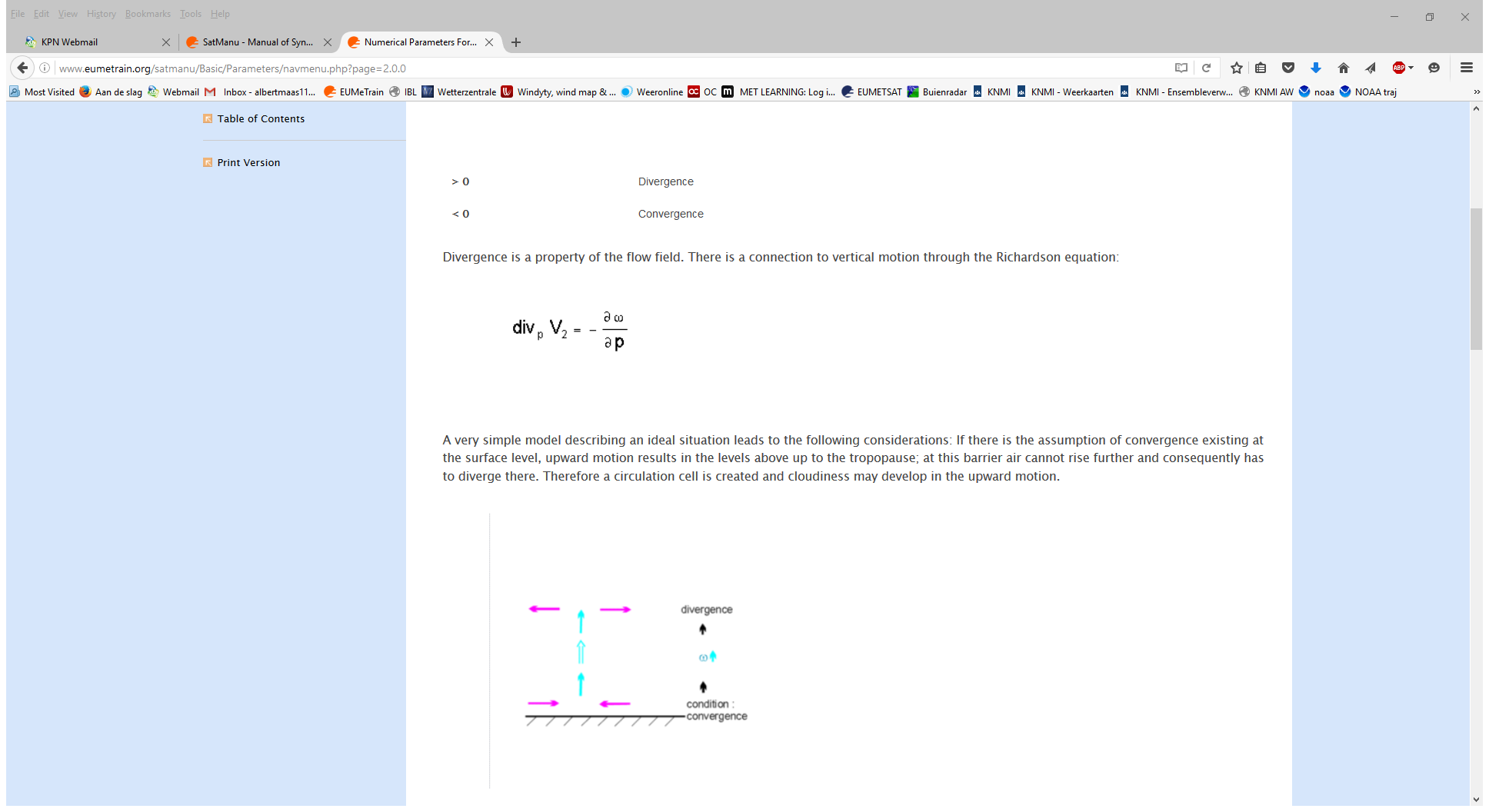 Divergence and Jetstreaks
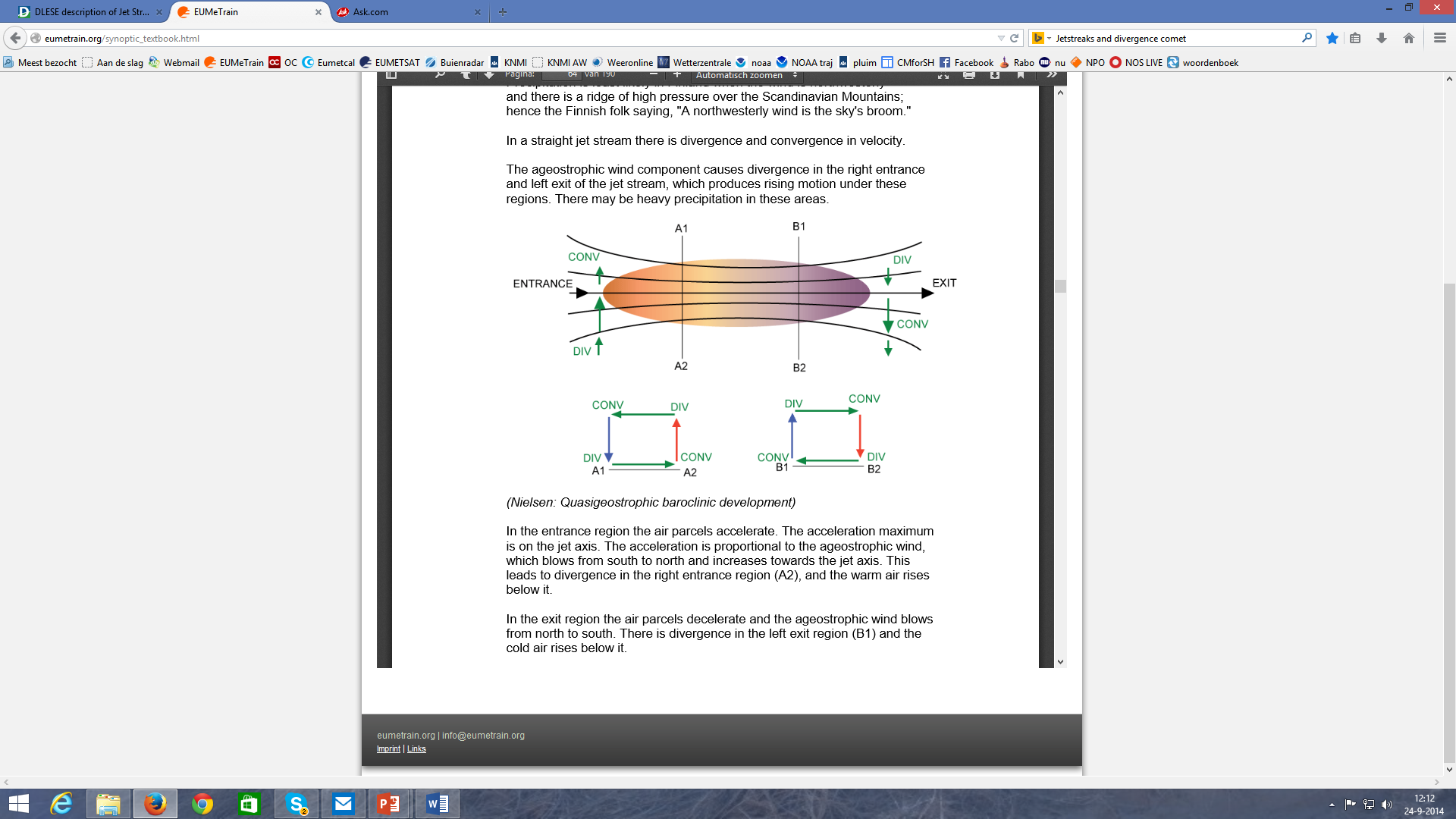 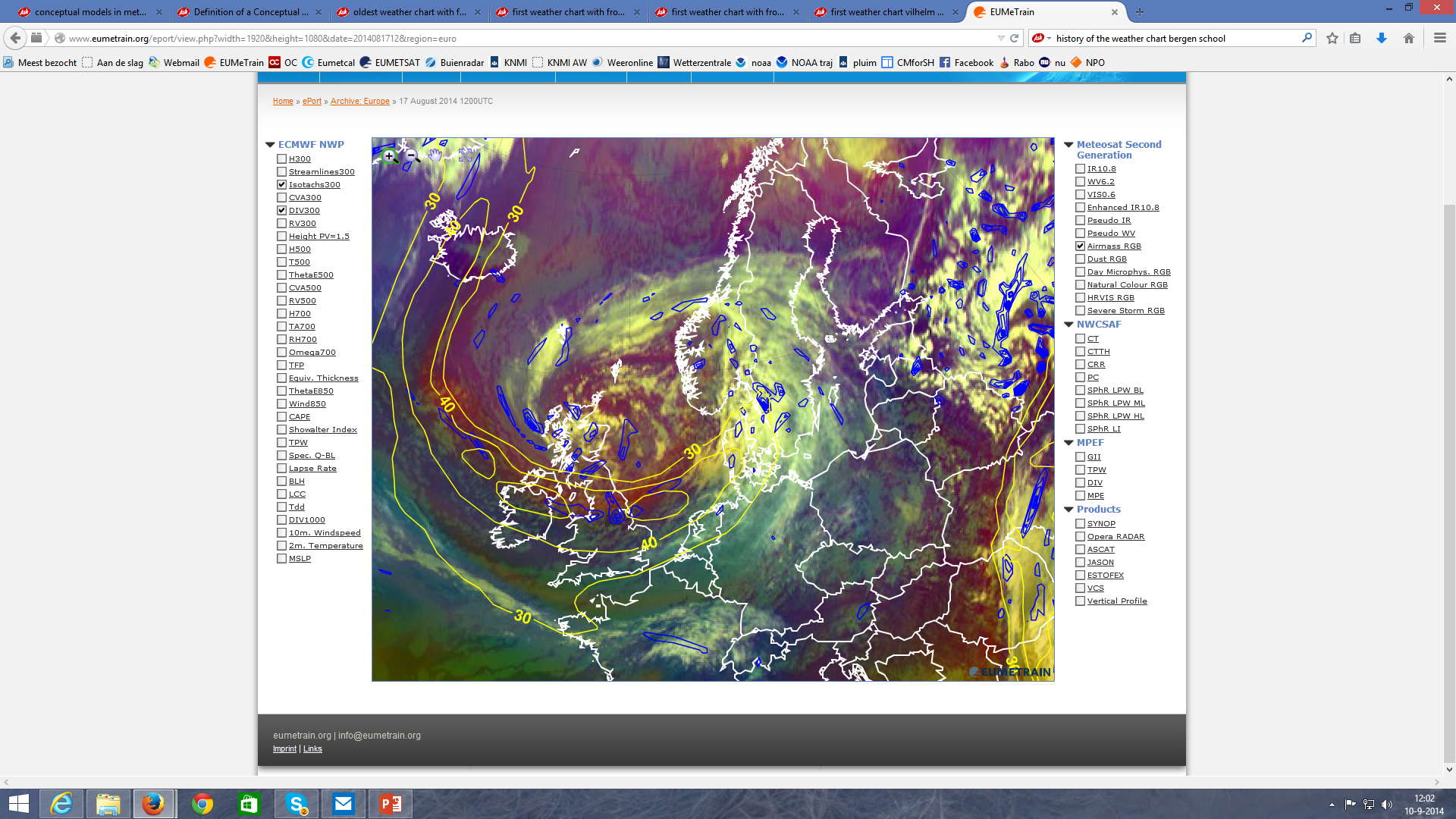 Yellow: isotachs      300hPa
Blue: Divergence    300hPa
Left

Exit
JET
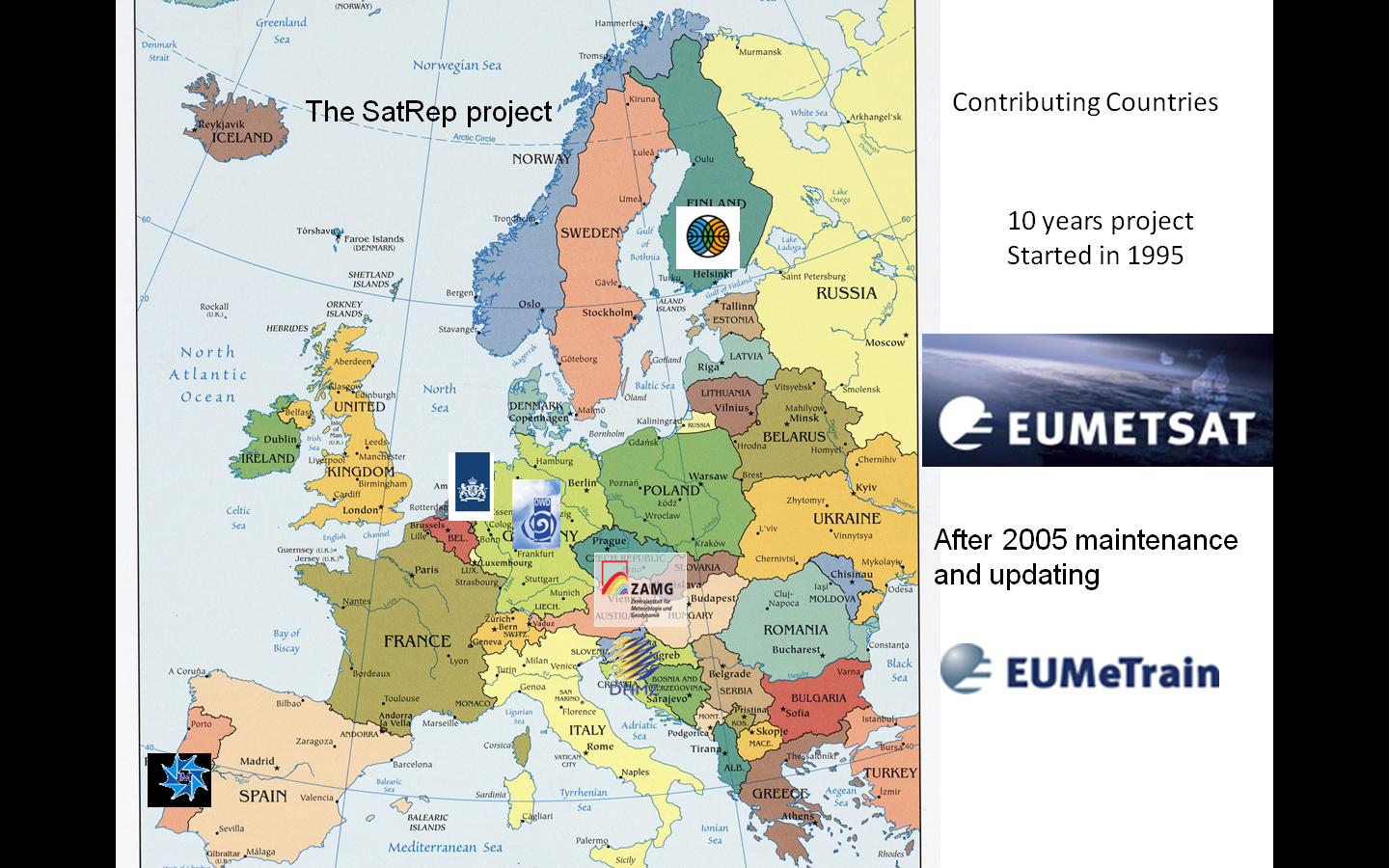 Conceptual Models for Southern Hemisphere (CM4SH)
Argentina	       Brazil	South Africa	         Australia
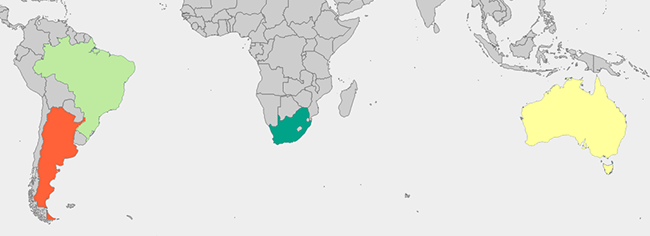 Project team: CoE experts        Review: CIRA + NOAA            Funding:  							      WMO+EUMETSAT
Slide: 40
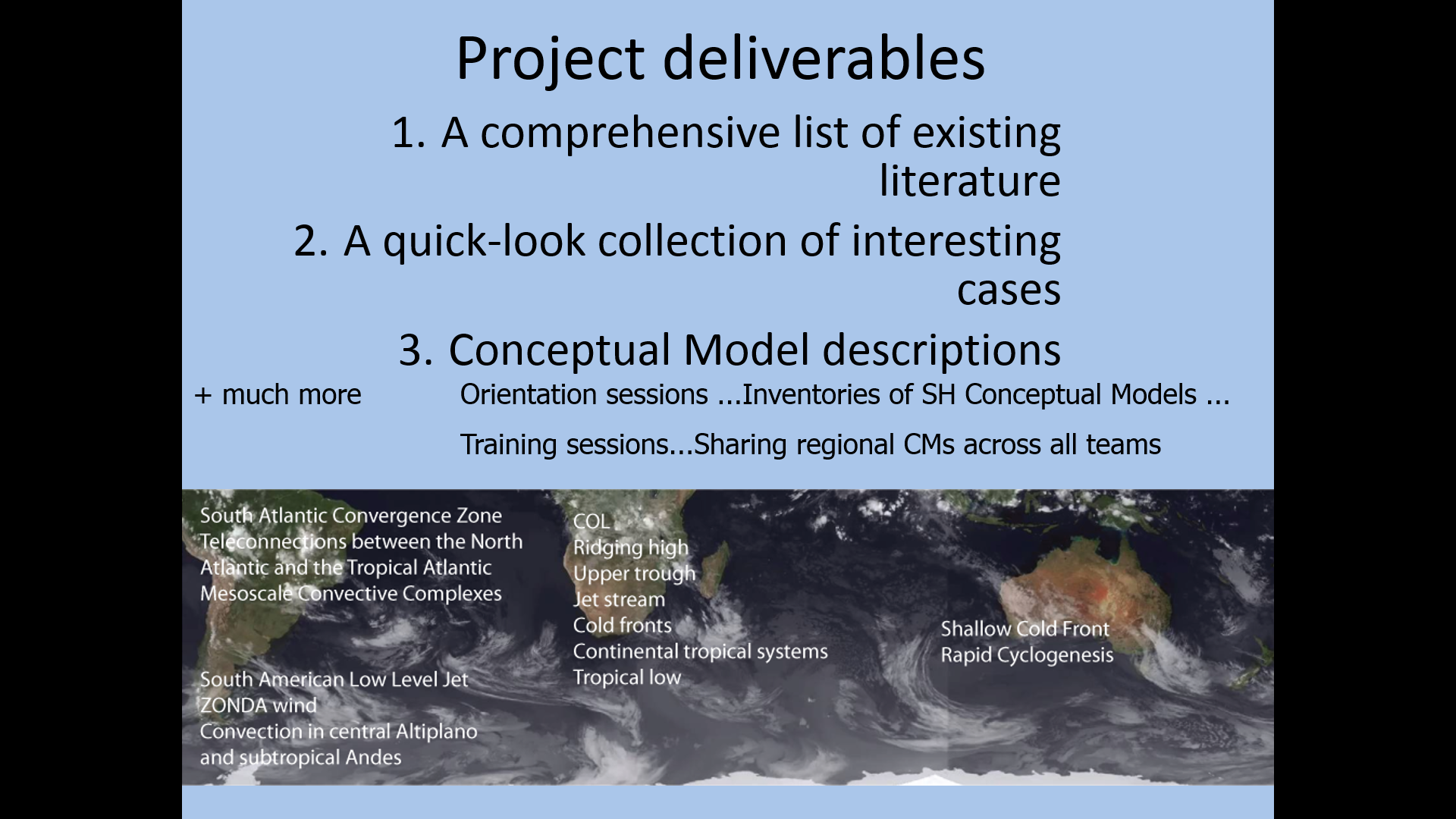 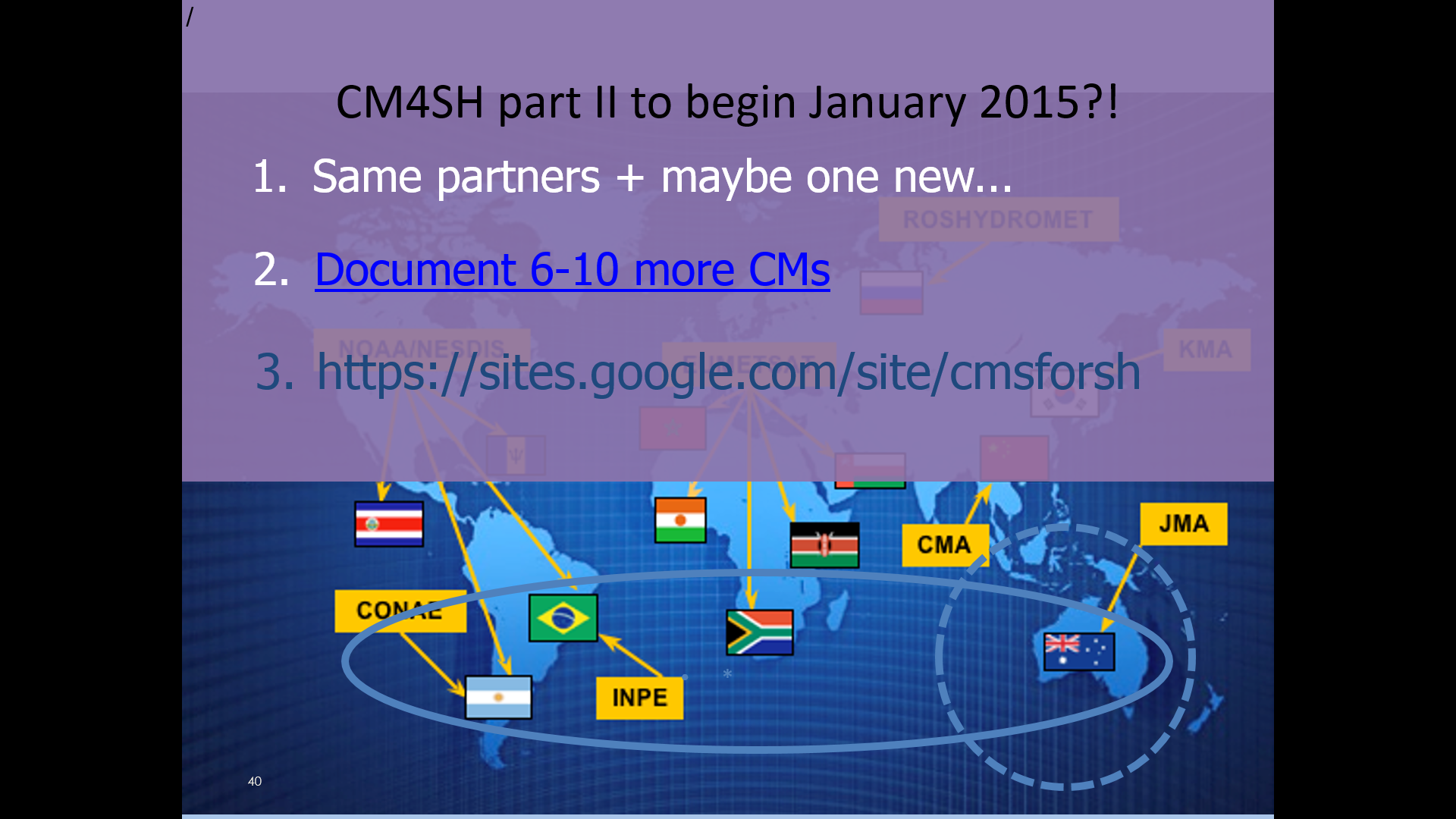 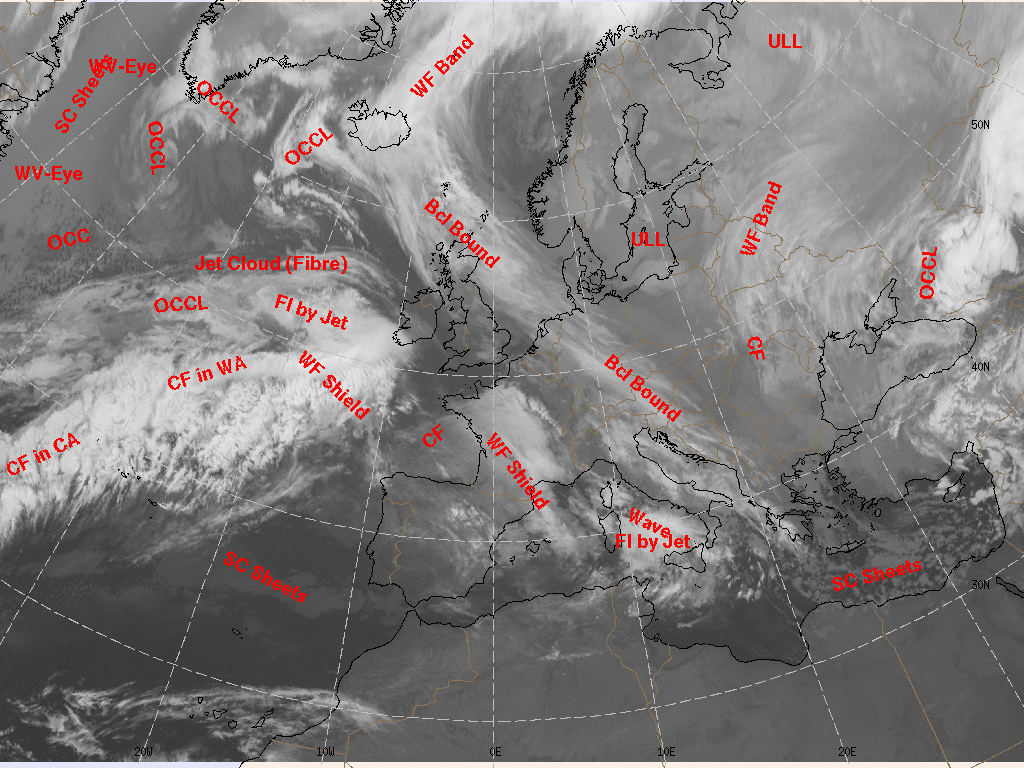 Why conceptual models 
in forecasting?
SatRep
Why conceptual models in forecasting?
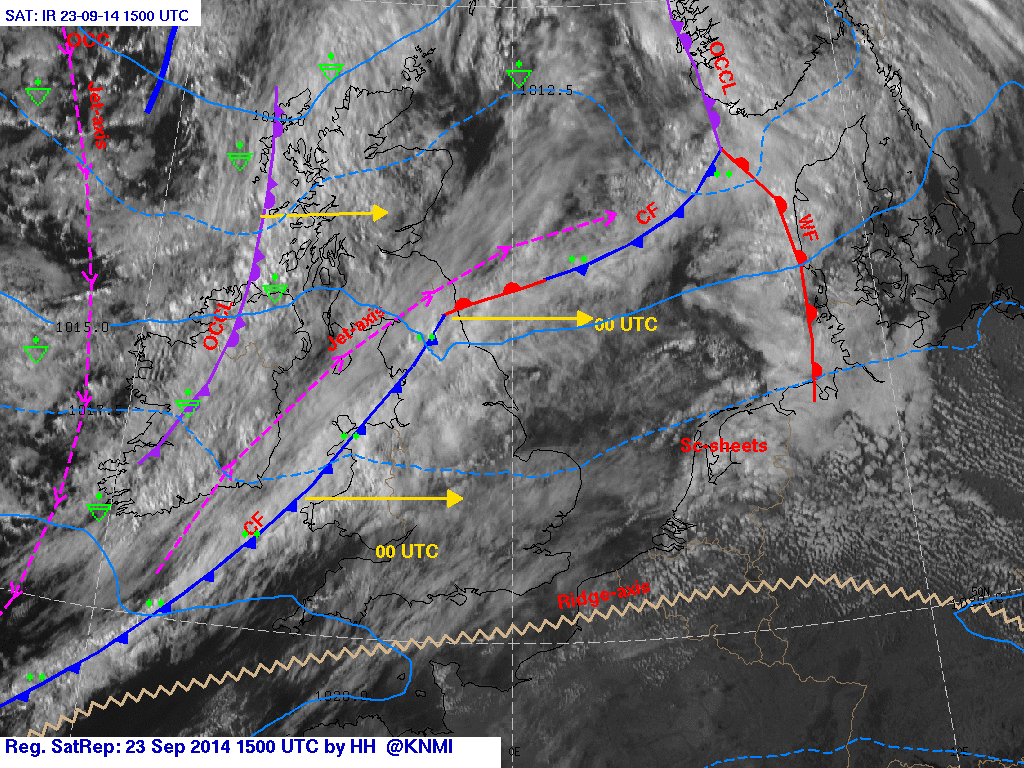 Regional SatRep
Why conceptual models in forecasting?

*CM’s are not perfect… but…

*Help you to understand the most important Weather Phenomena

*Help you to keep alert in the nowcast period

*Help you in cases the NWP output is not confirm the reality

*Always think for your self as the expert.

*NWP output is also not perfect. 

*But the combination of the two improve your forecast substantially

*Both can still be improved and broadened.

*Challenge to you ??
Thank You For
 
Your Attention
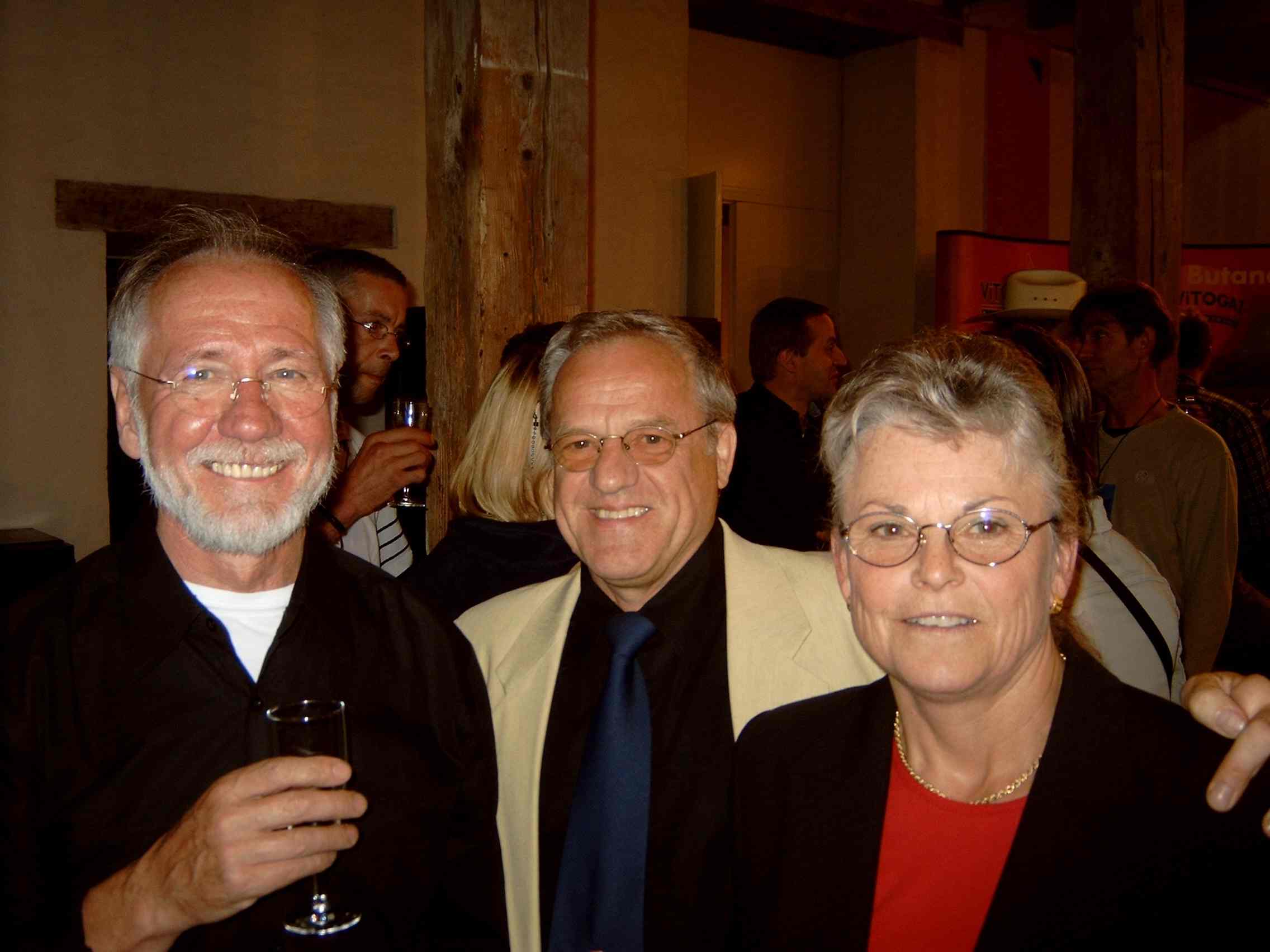